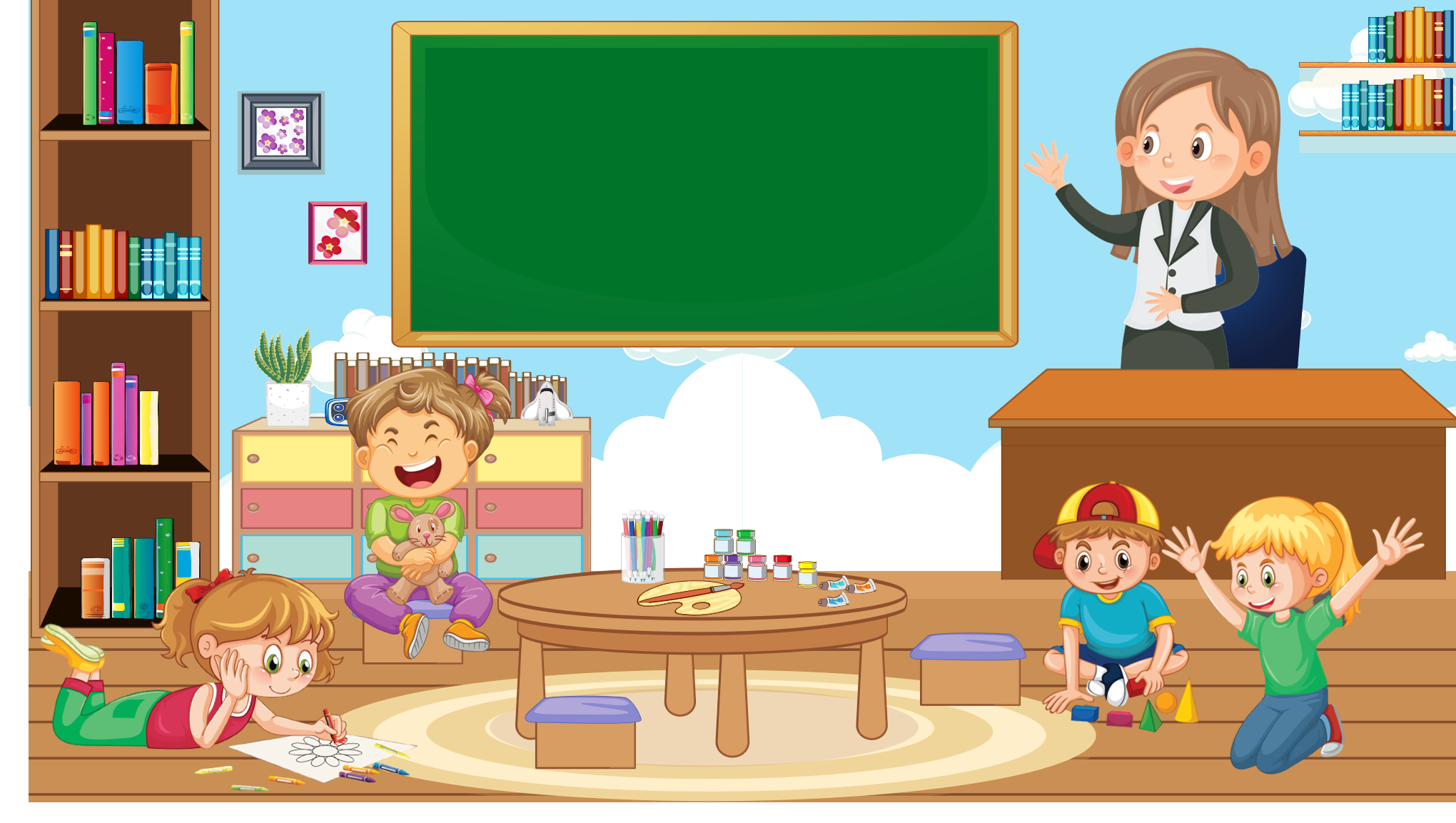 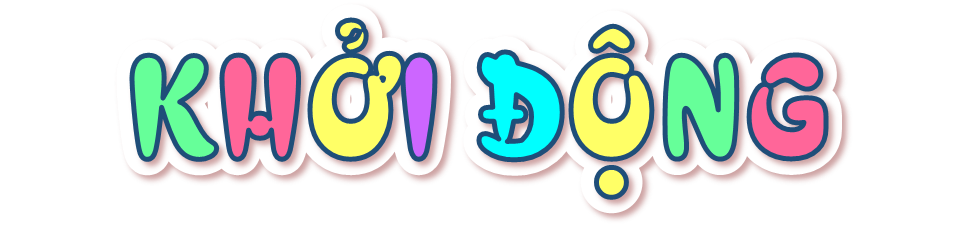 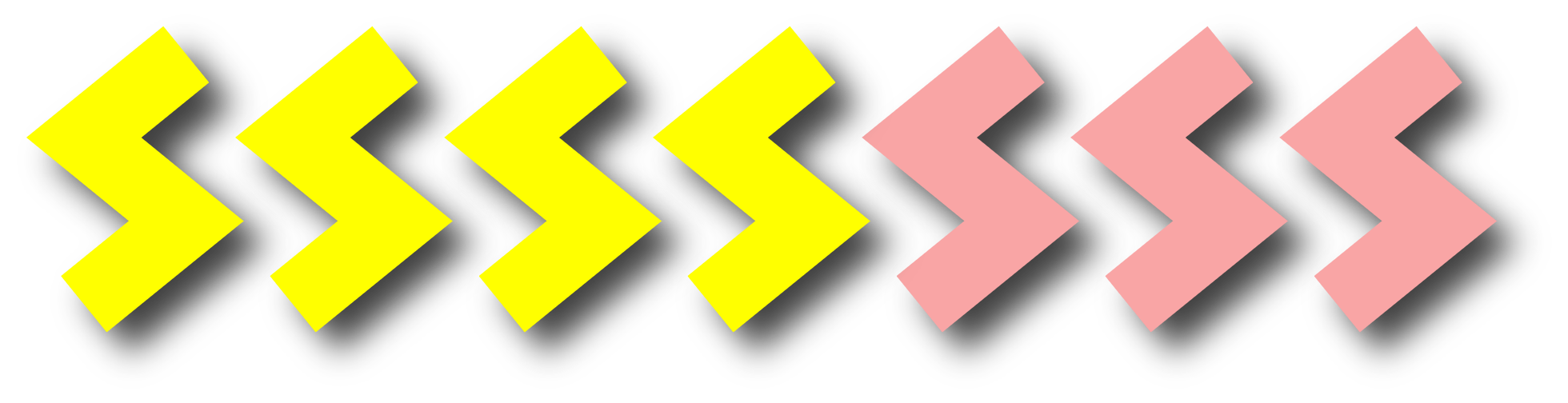 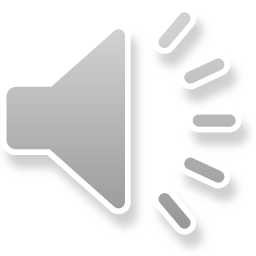 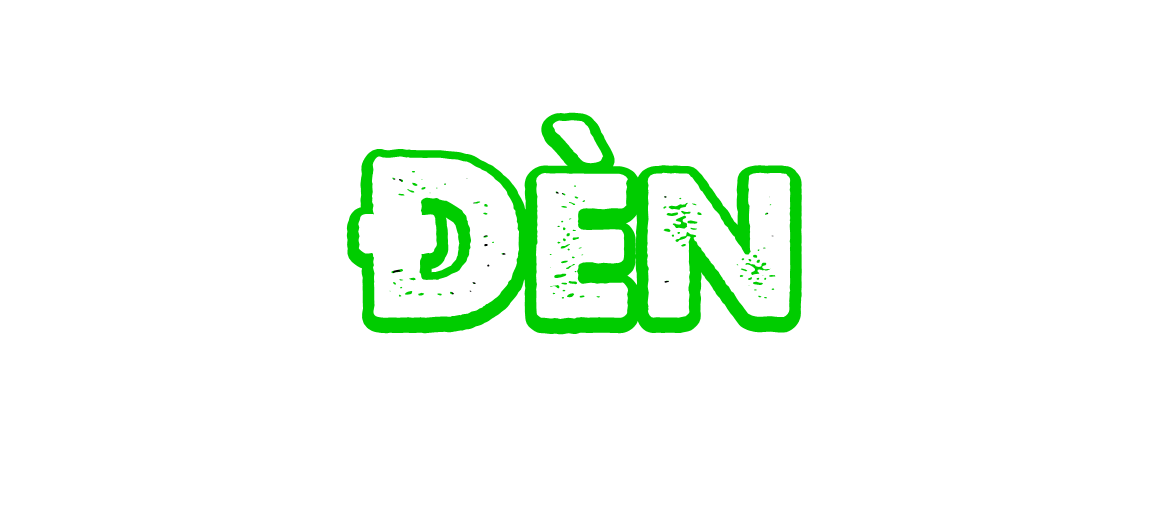 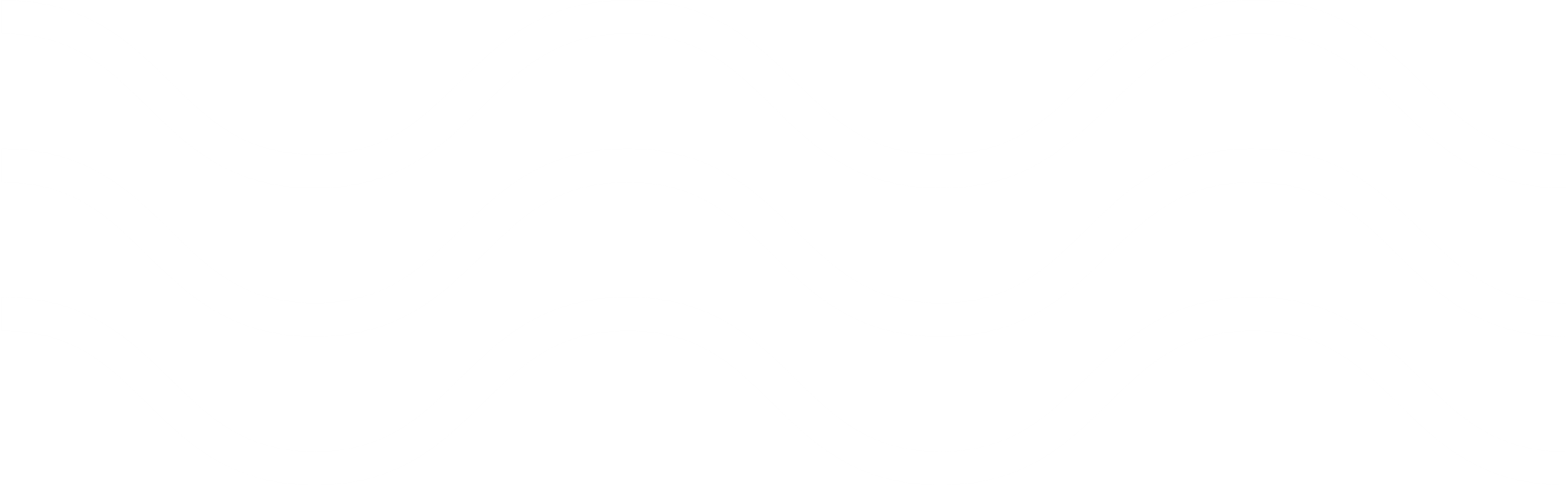 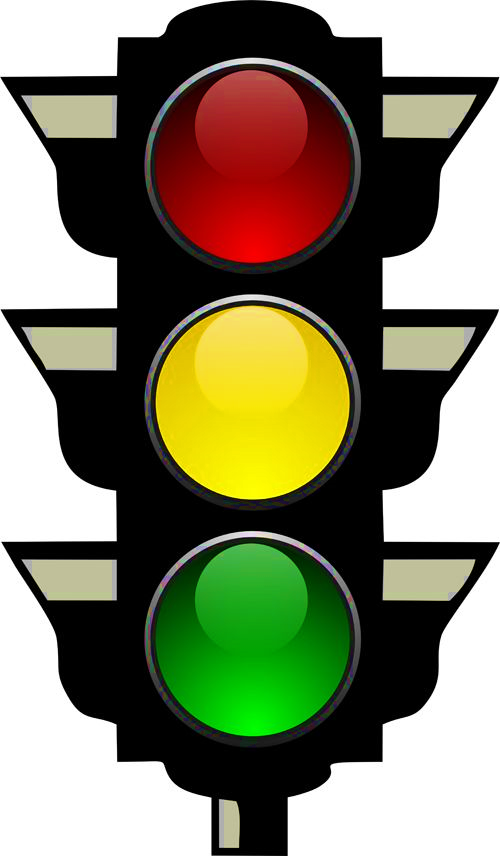 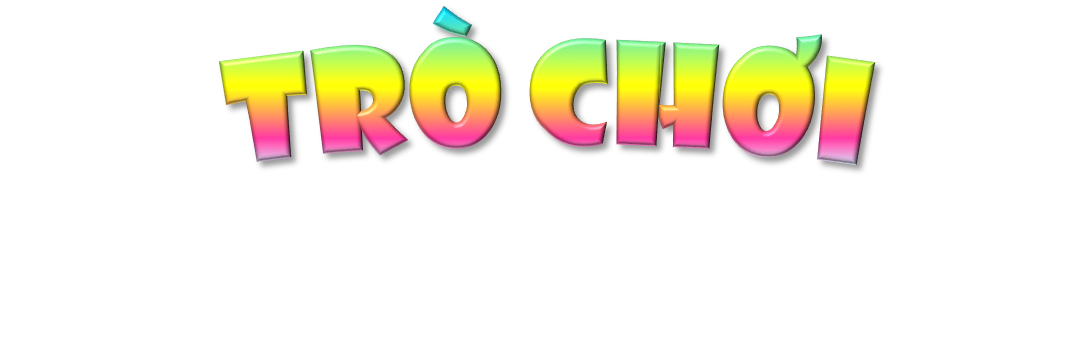 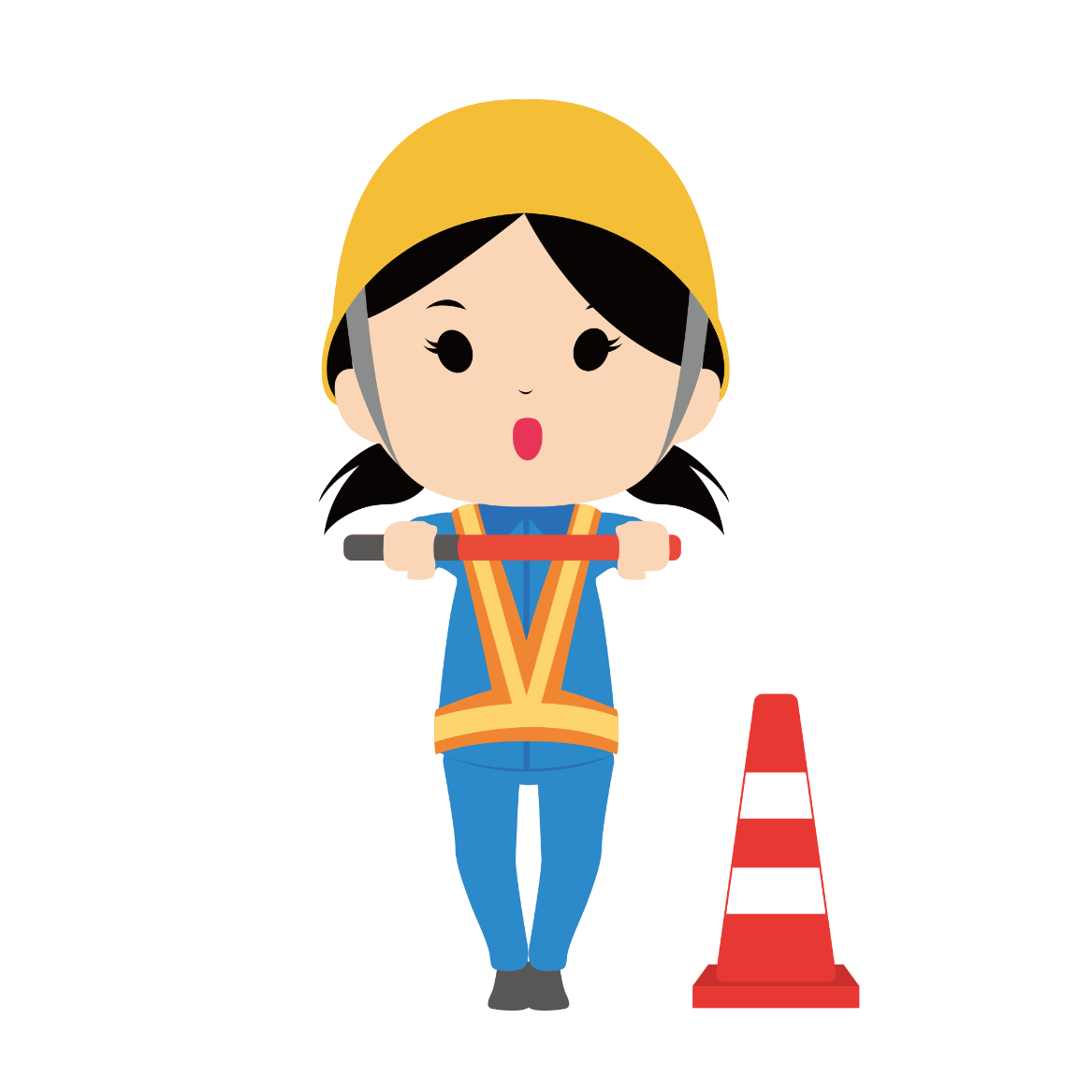 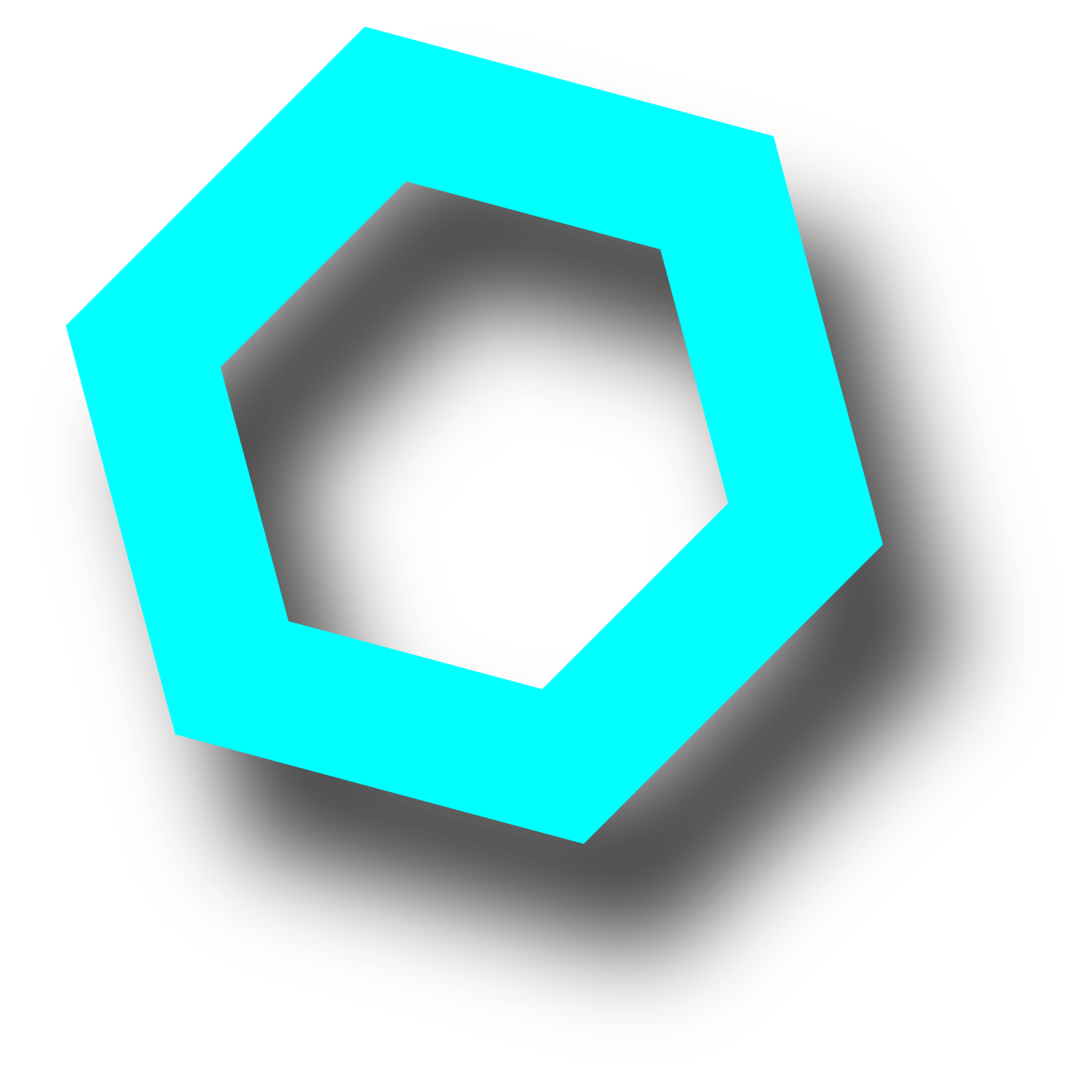 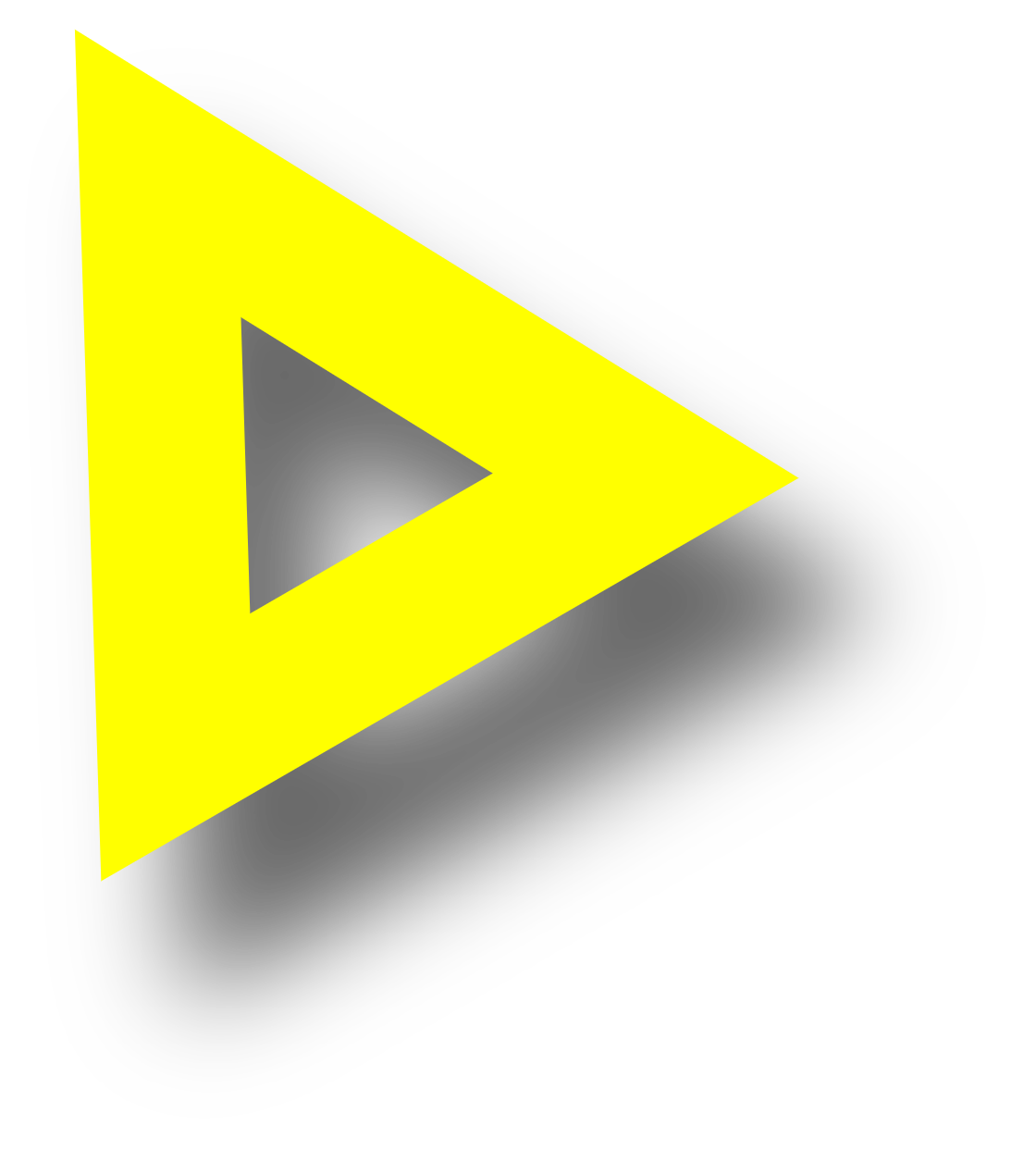 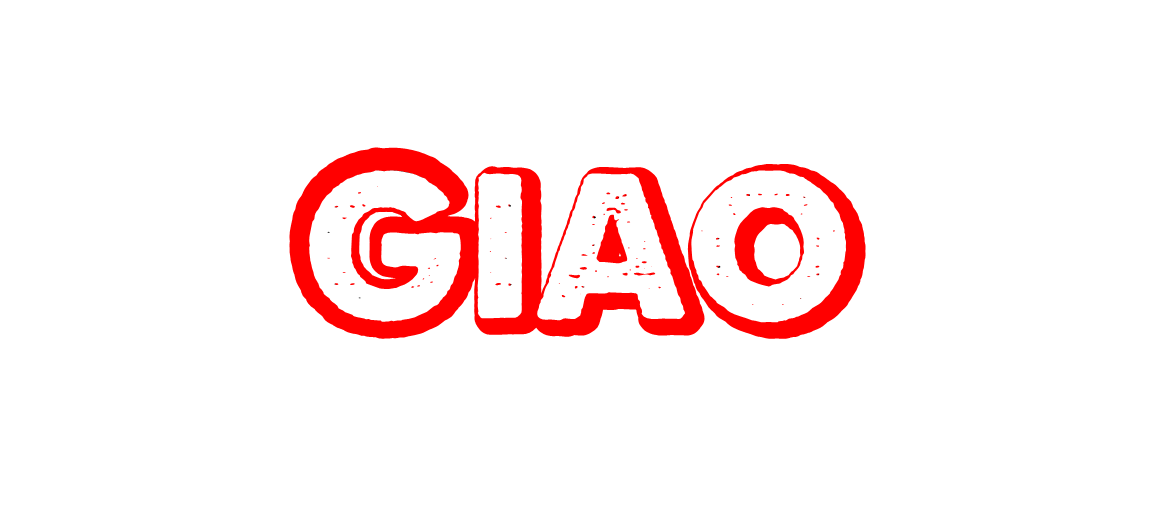 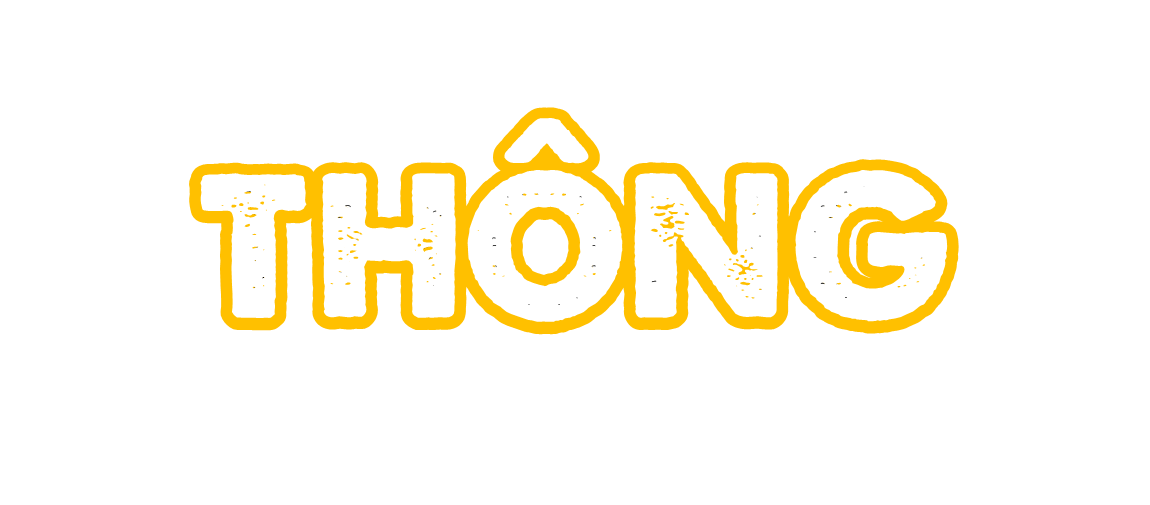 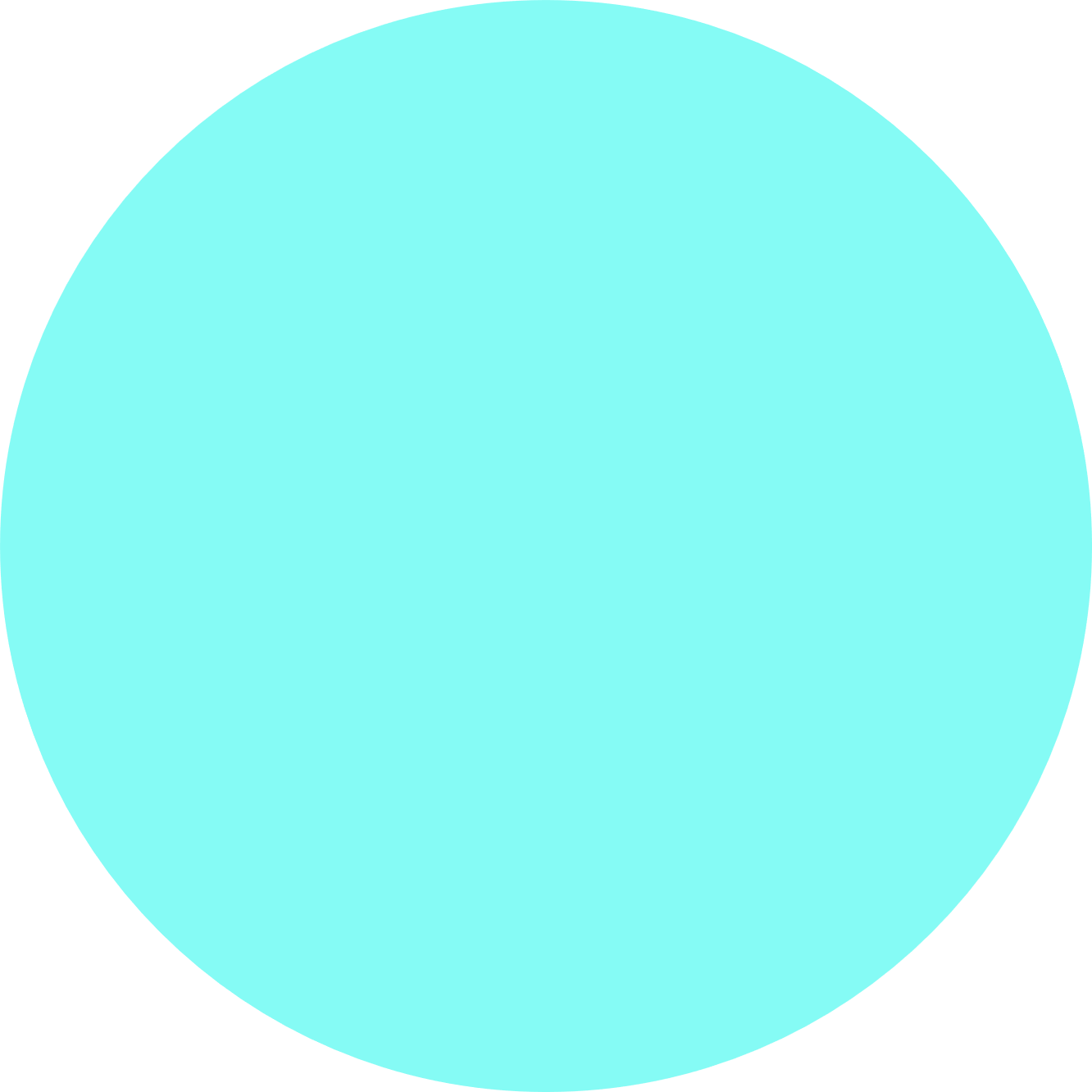 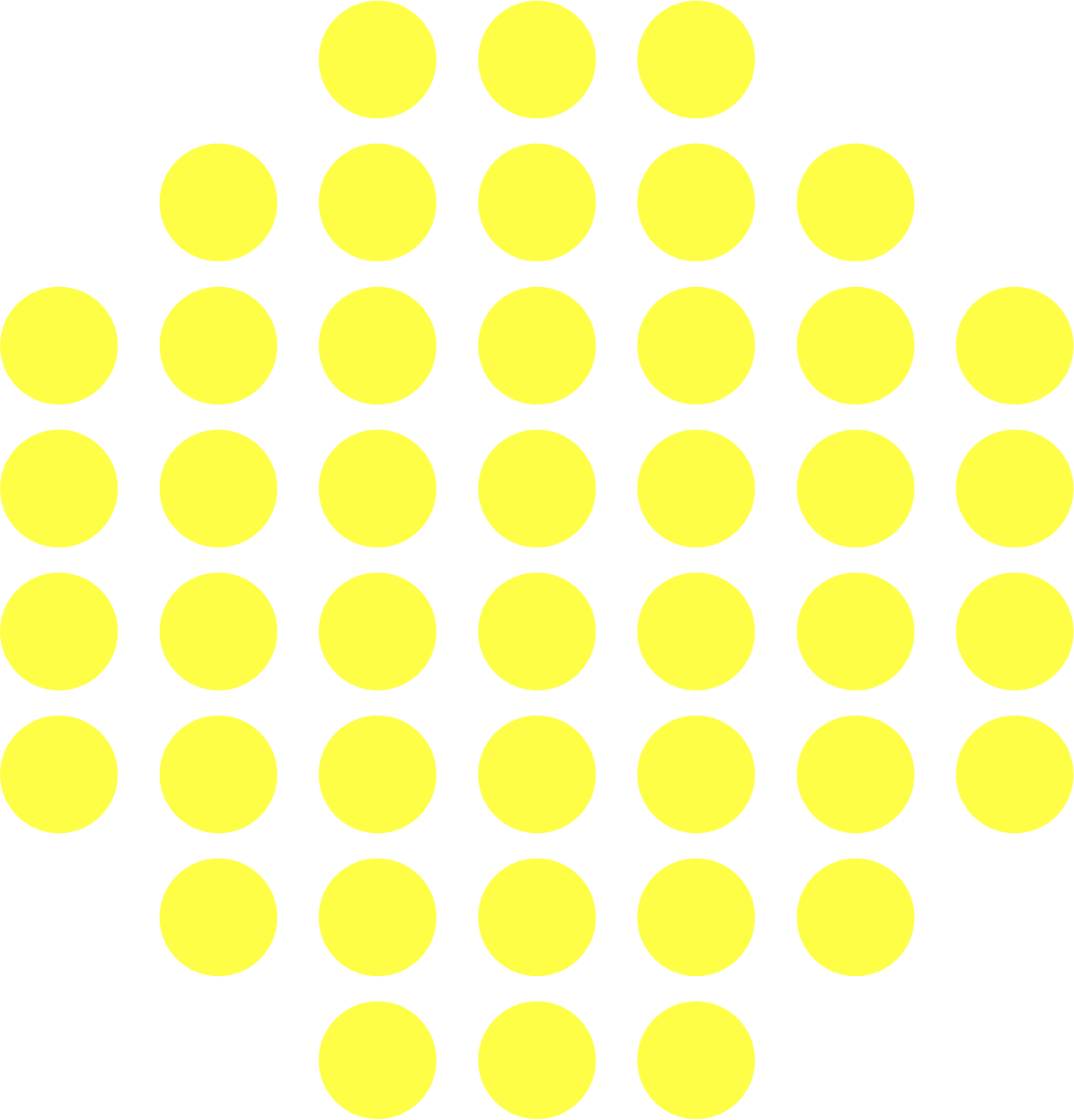 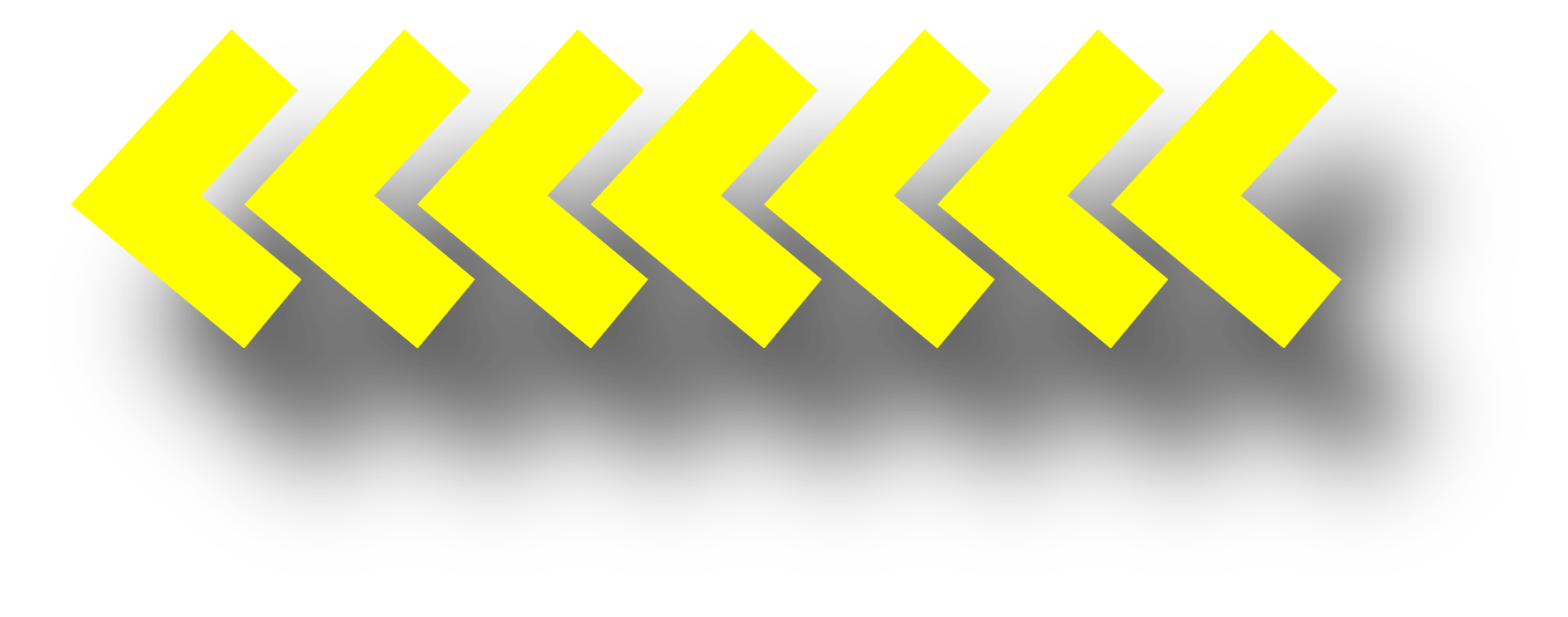 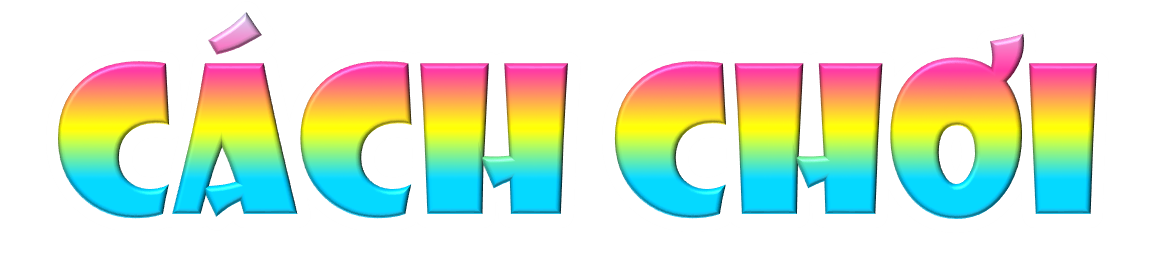 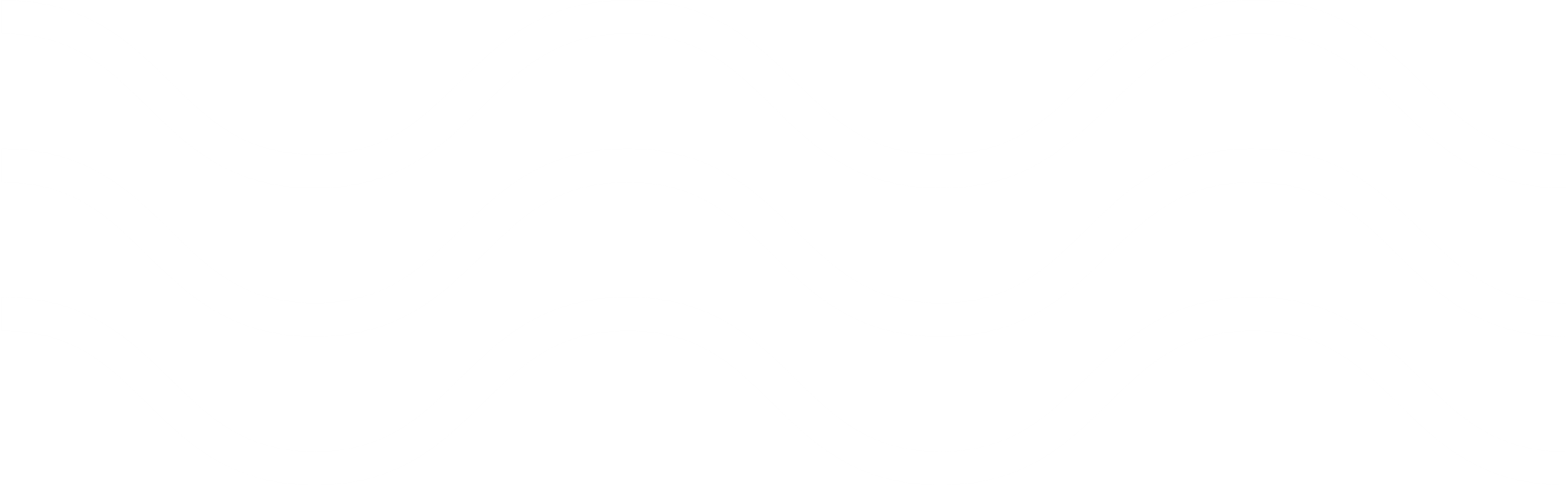 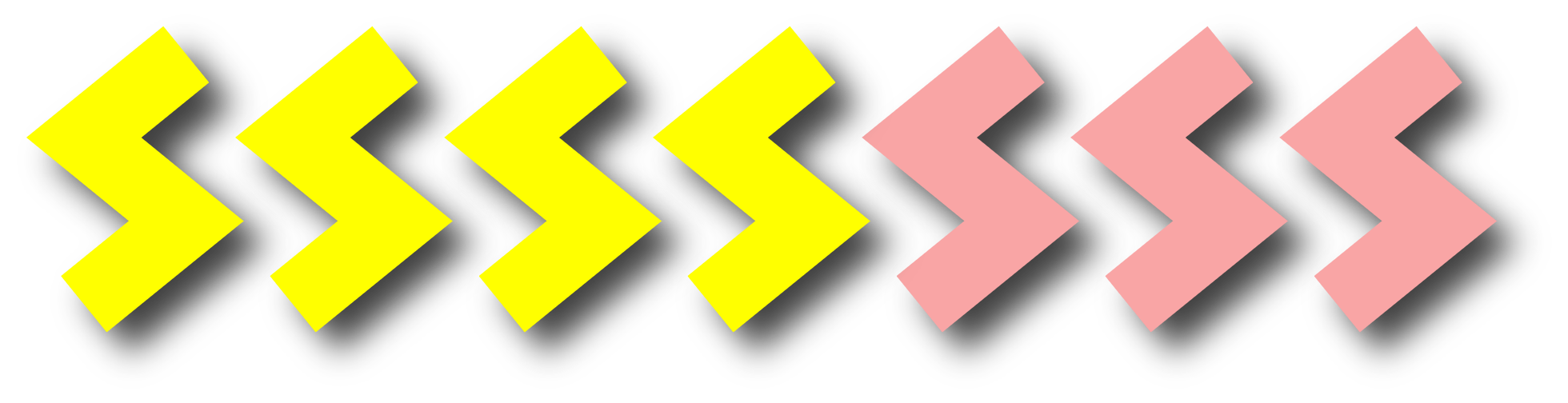 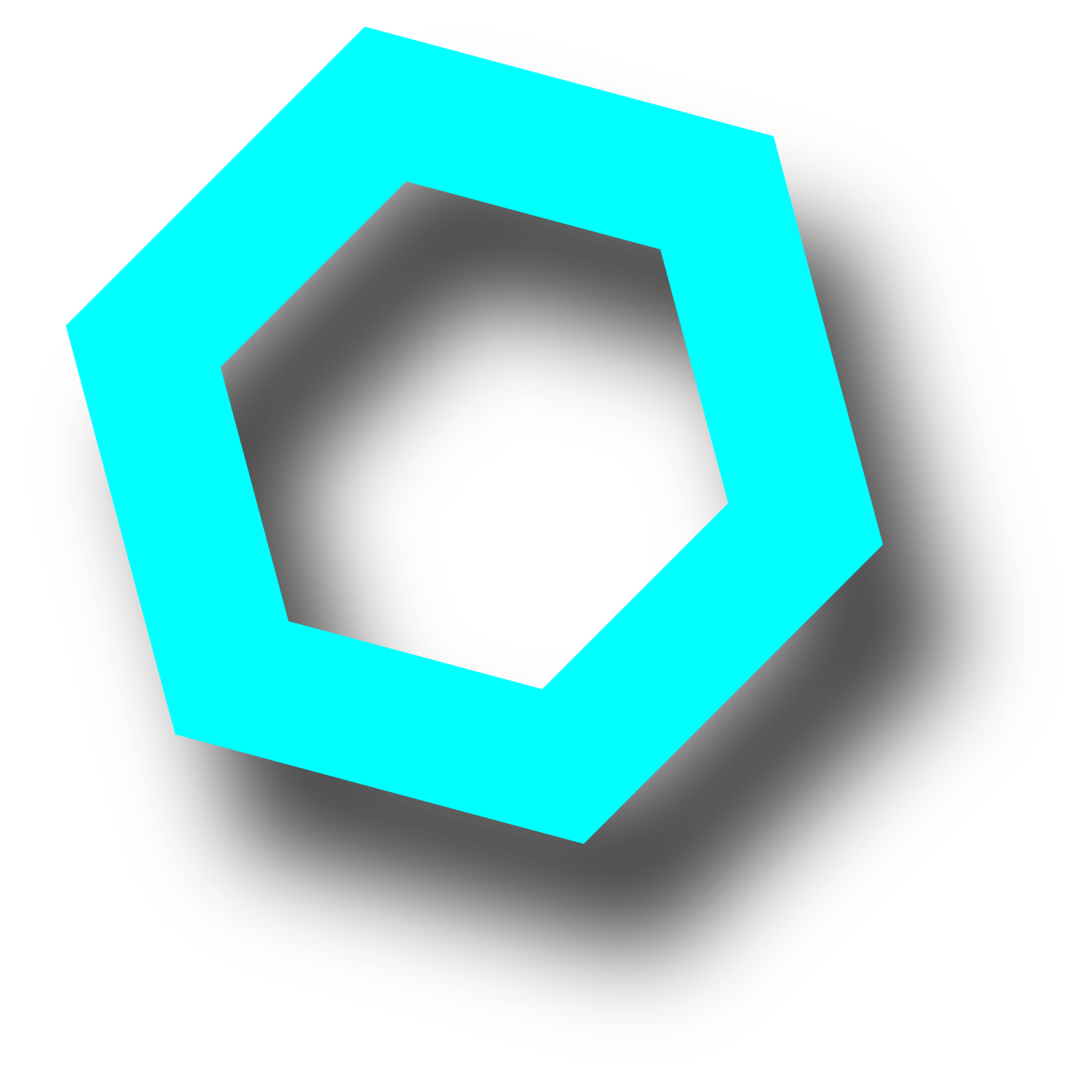 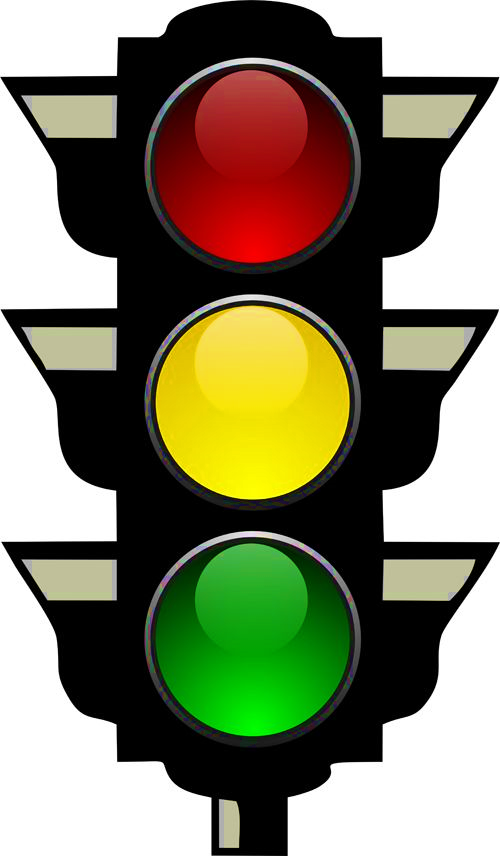 Trò chơi sẽ có 4 câu hỏi trắc nghiệm.
Để trả lời các câu hỏi này, em hãy đưa  hai cánh tay về trước mặt, chọn đáp án ĐÈN ĐỎ thì cánh tay đứng yên, ĐÈN XANH cánh tay quanh nhanh, ĐÈN VÀNG cánh tay quay chậm nhé!
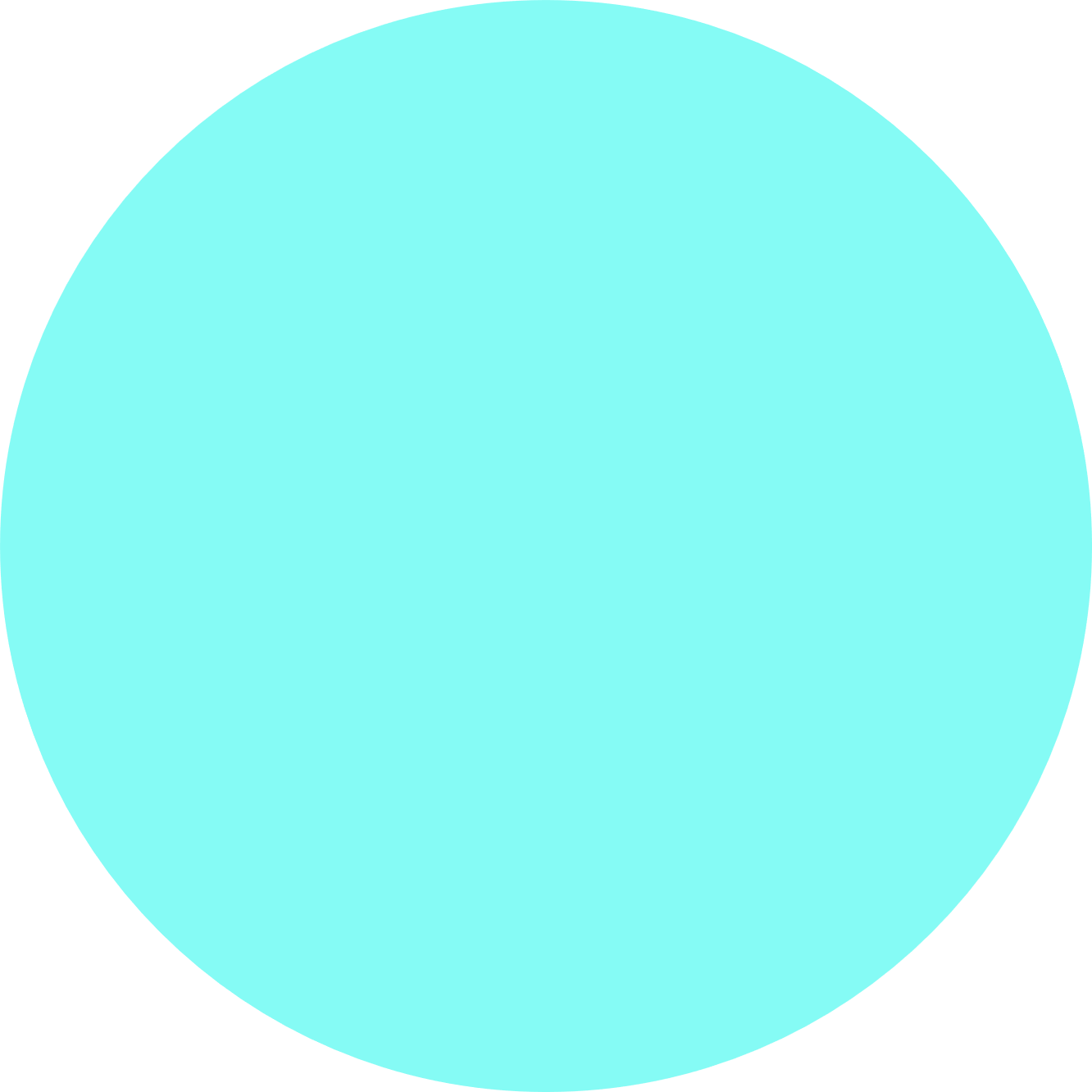 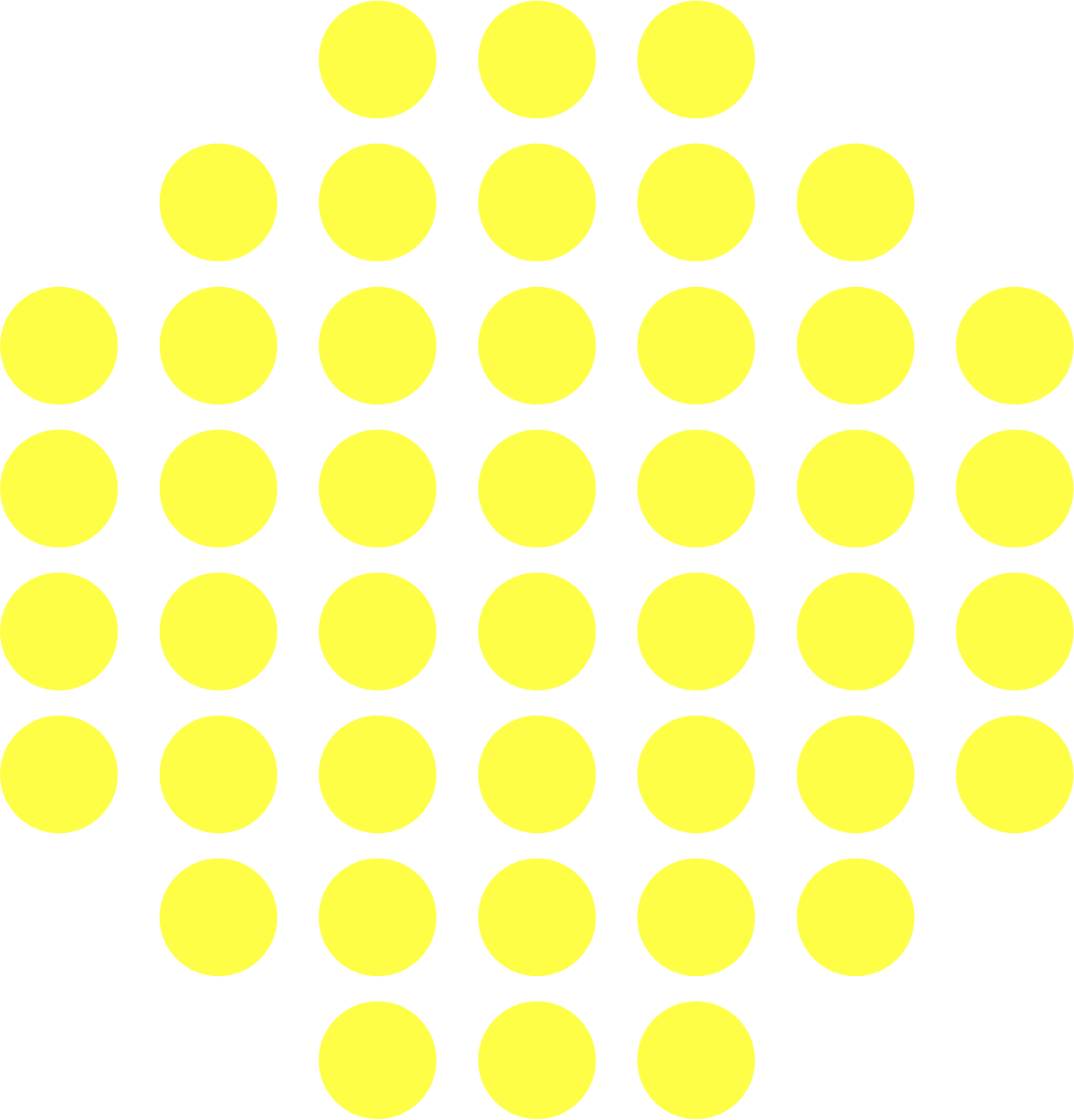 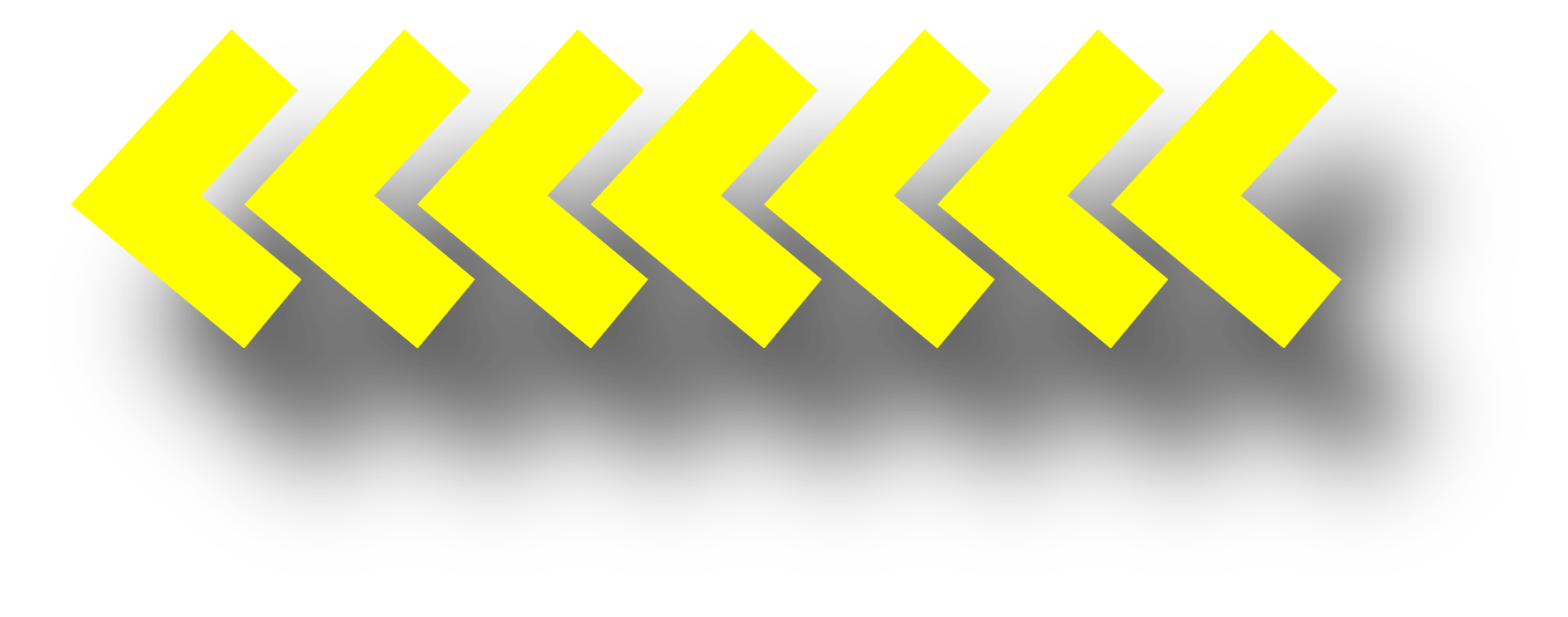 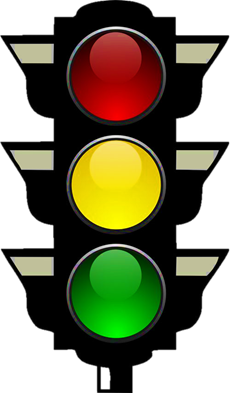 35 000
350 000
3 500
0,35 m3 =…?...cm3
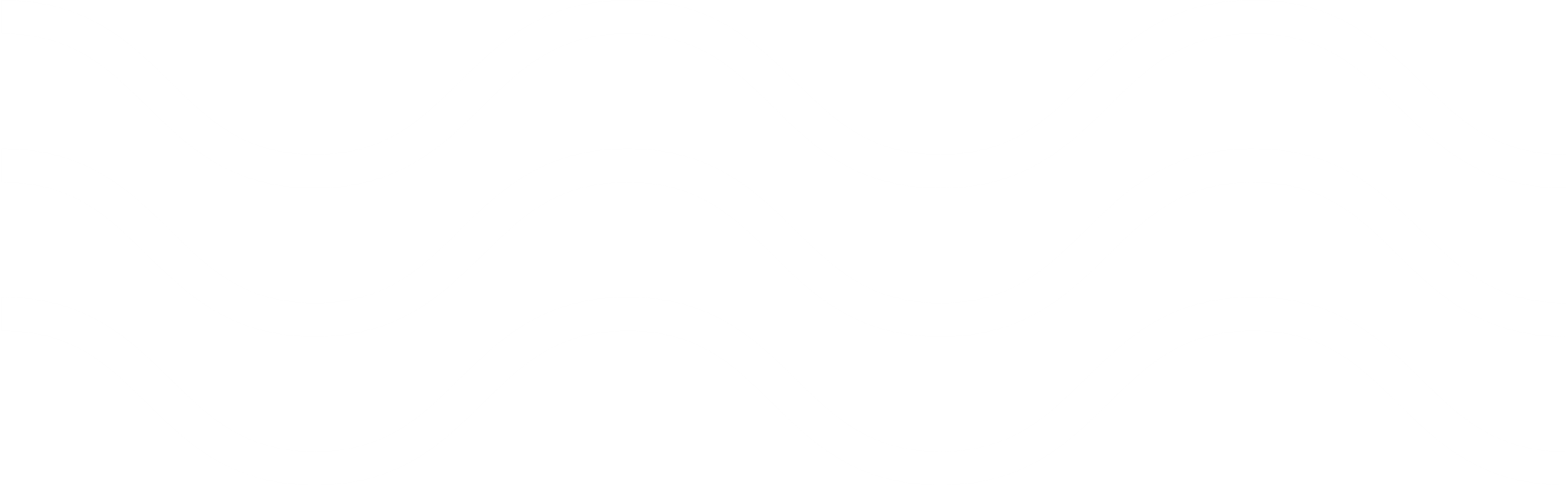 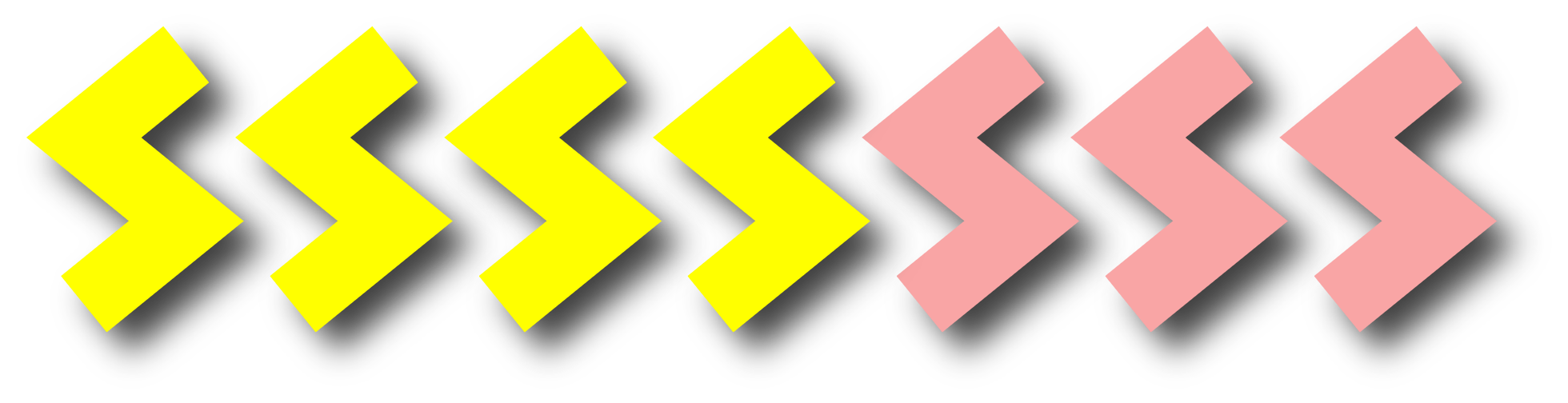 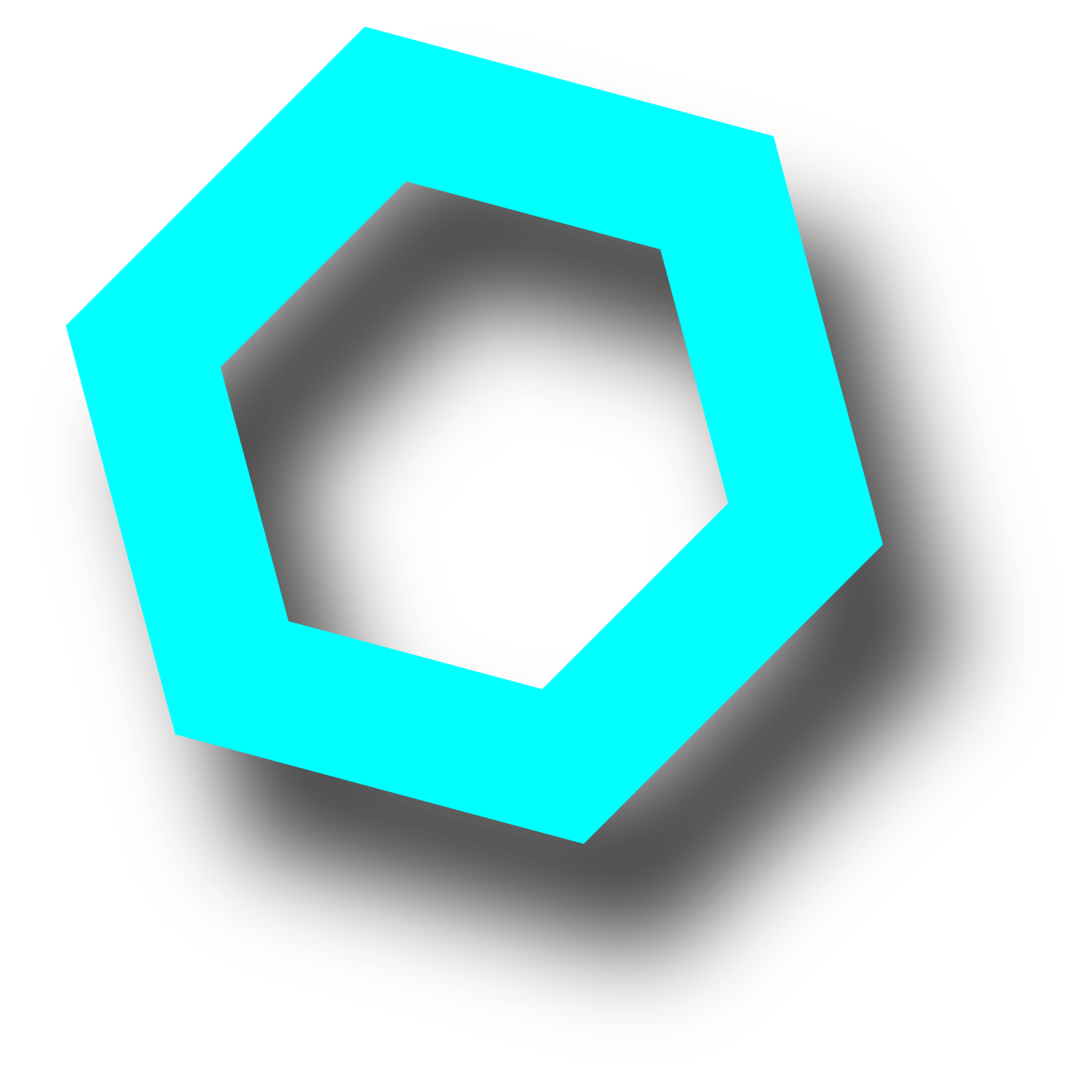 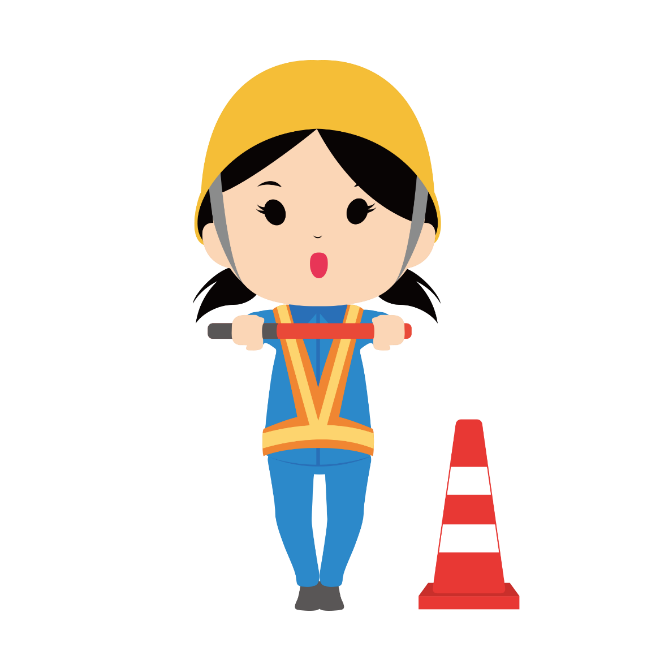 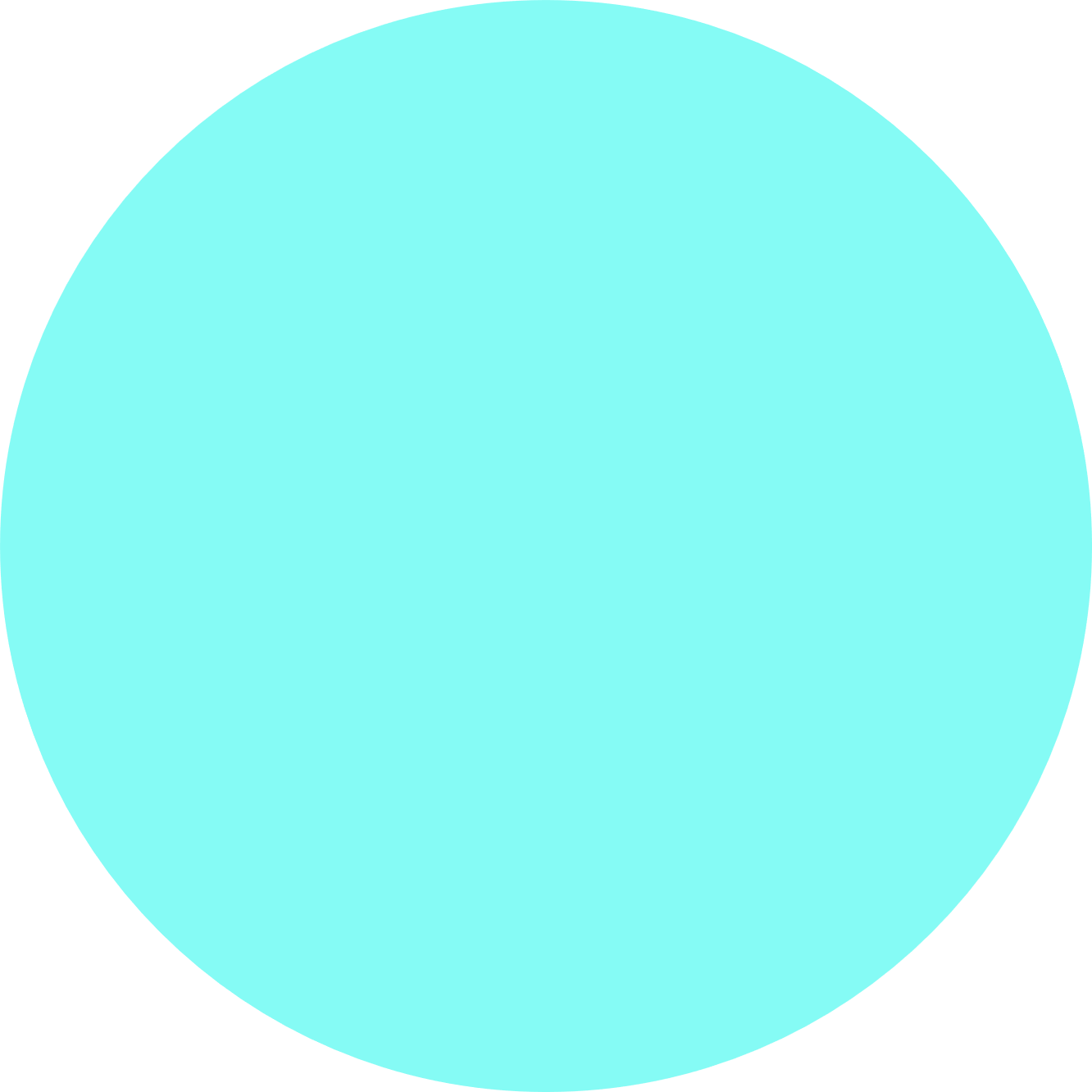 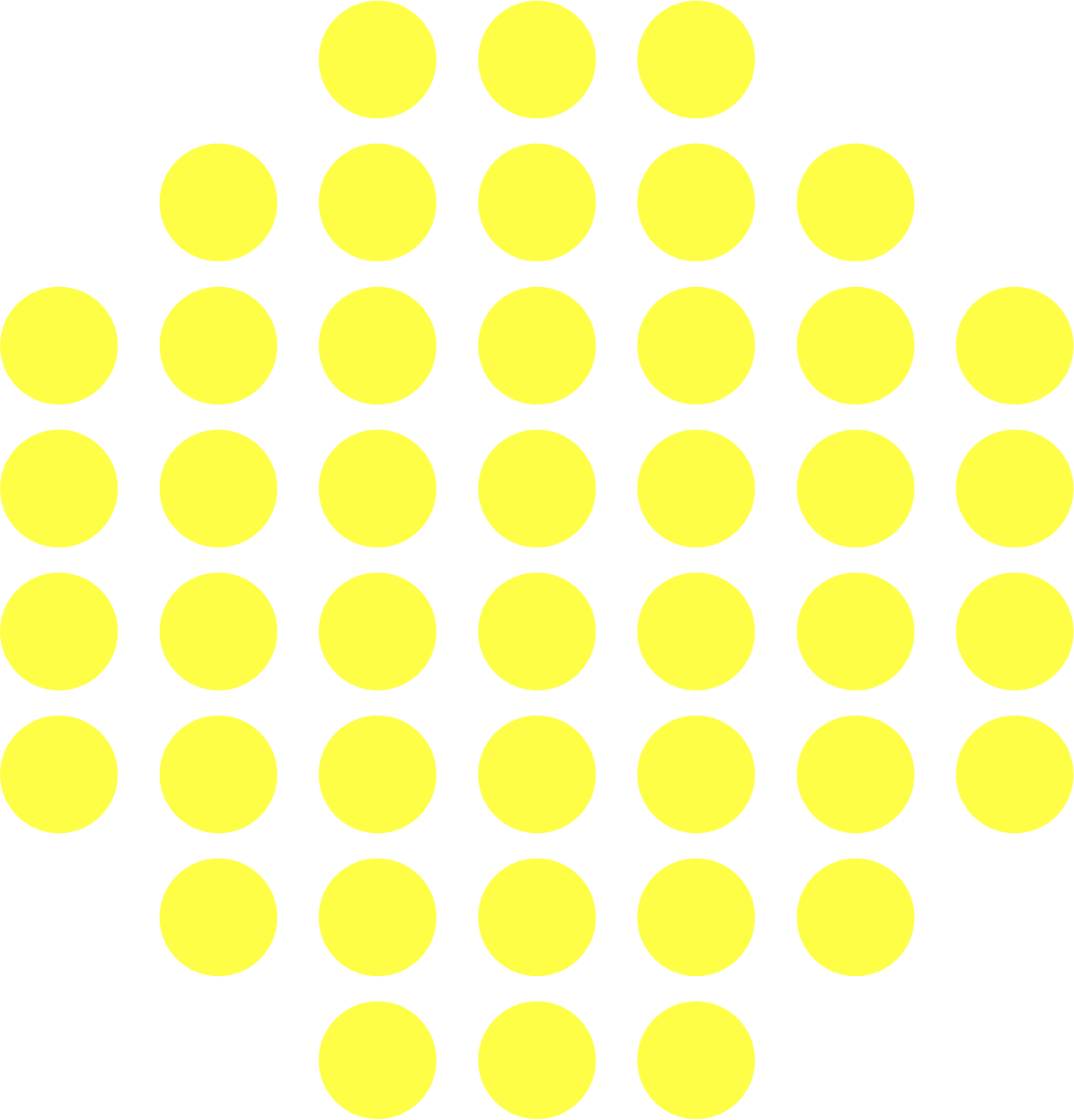 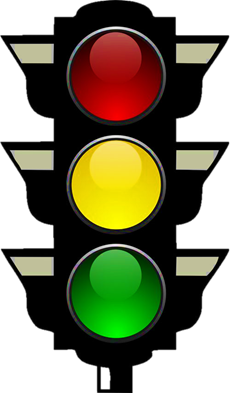 1 234 m3
1 244 m3
1 233 m3
Tính: 1 000 m3 + 234 m3
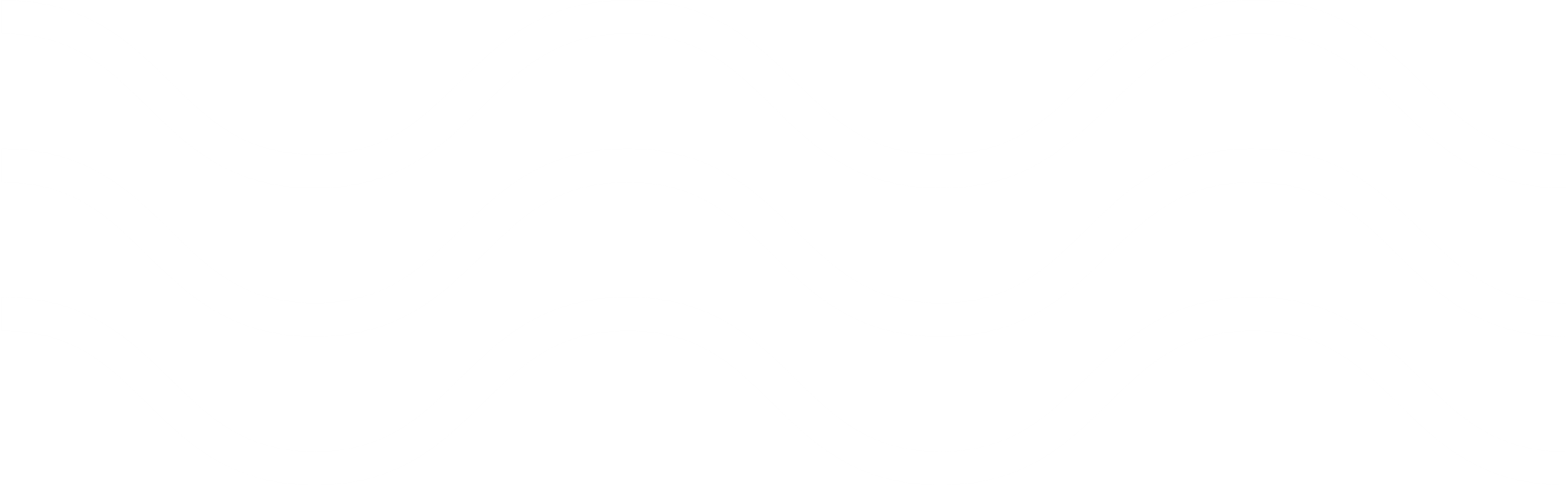 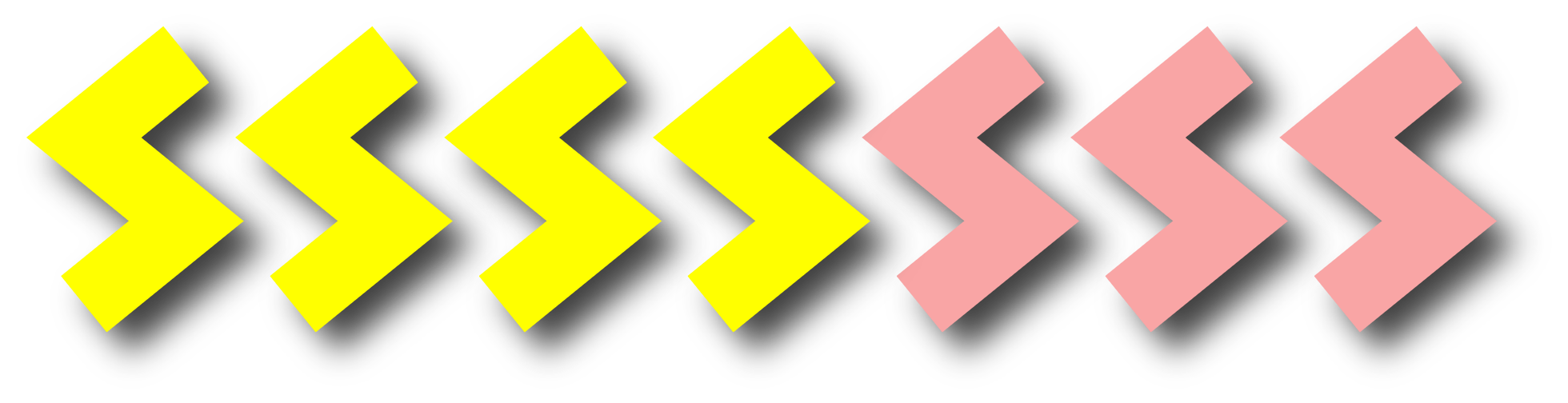 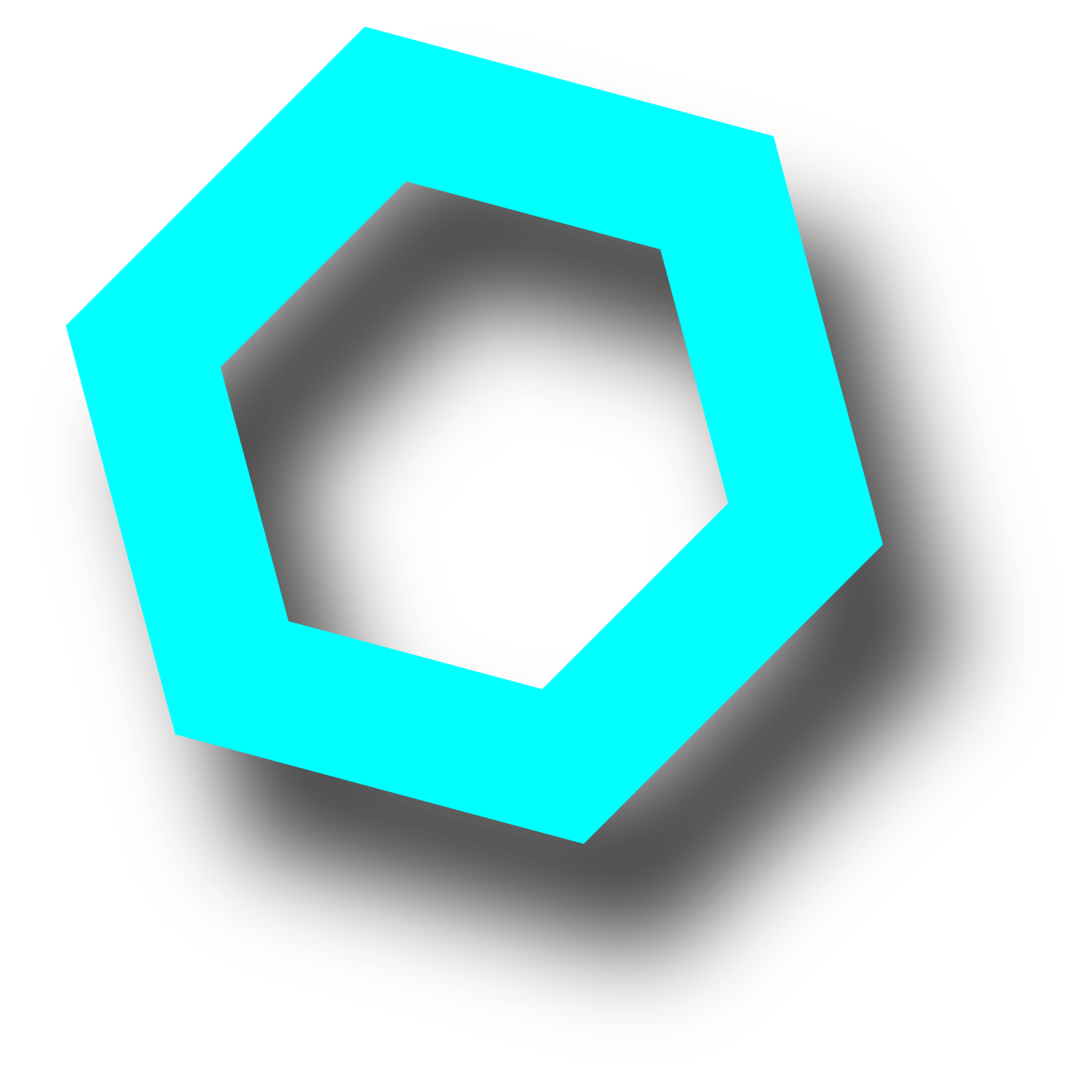 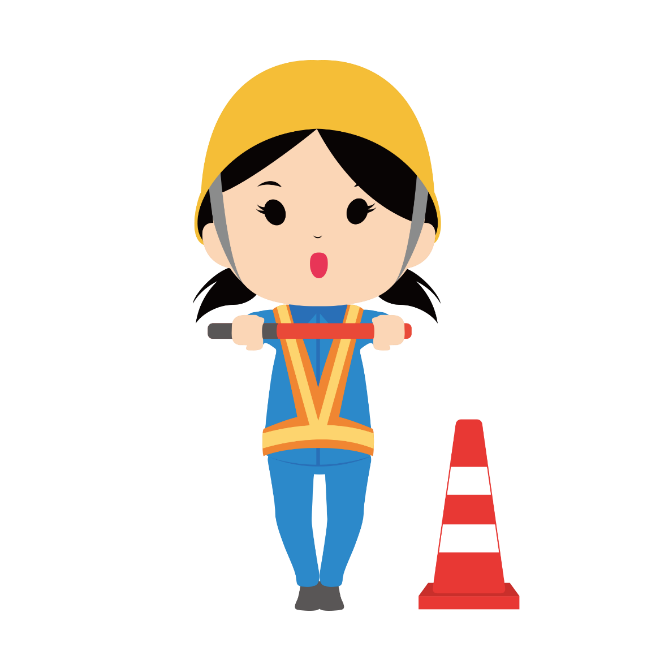 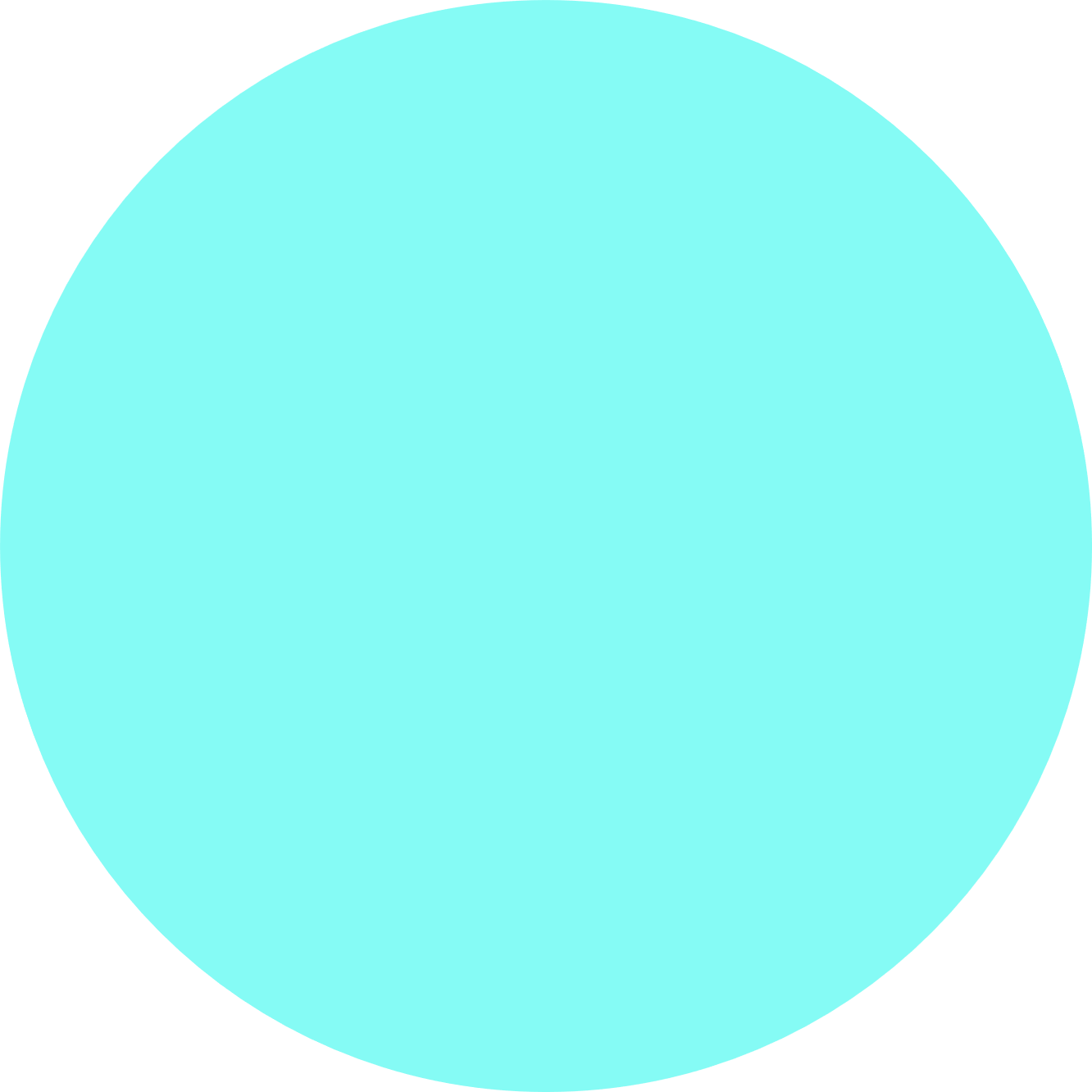 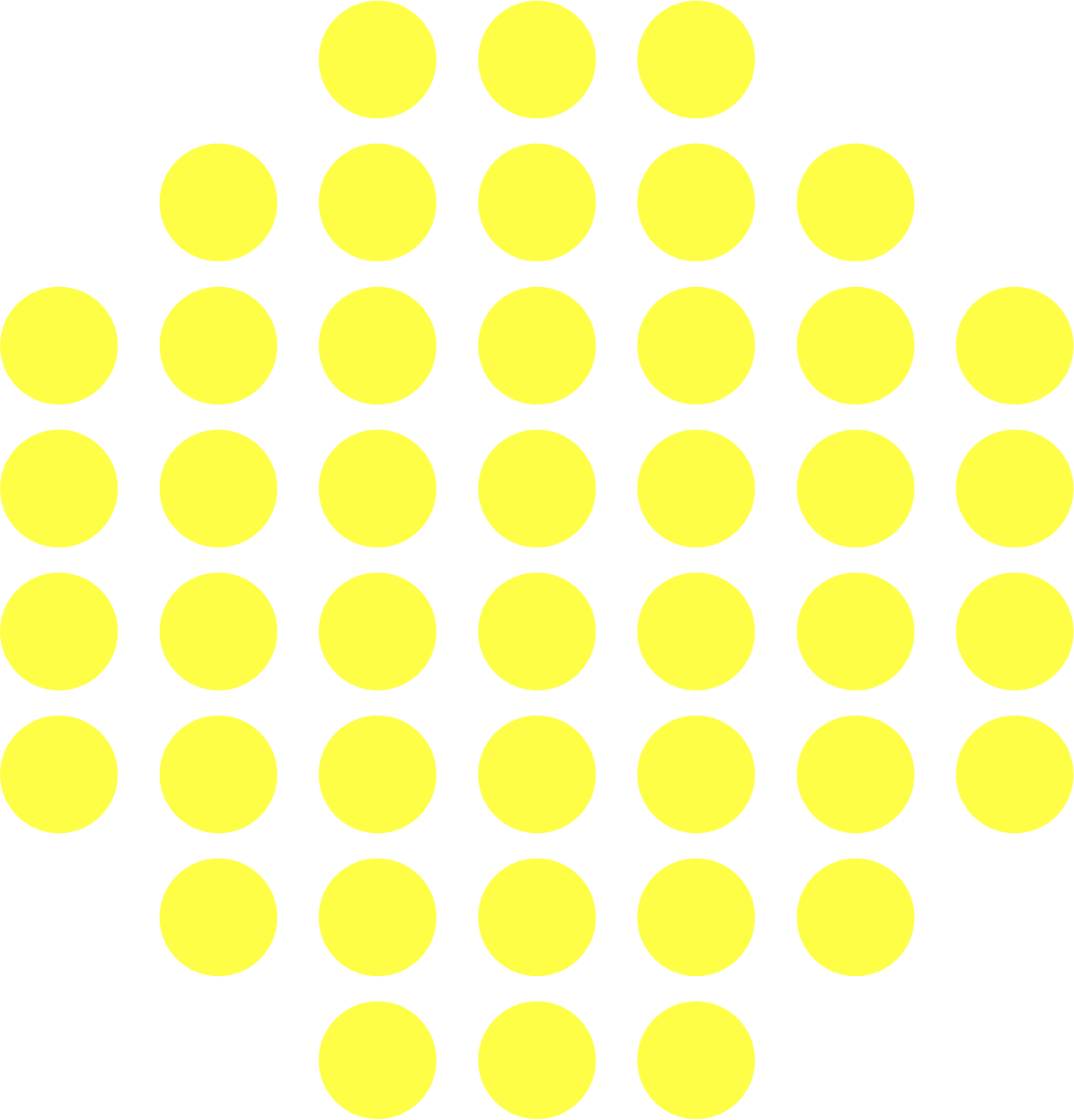 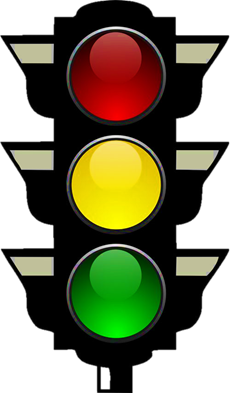 103 dm3
123 dm3
113 dm3
565 dm3 : 5 = ?
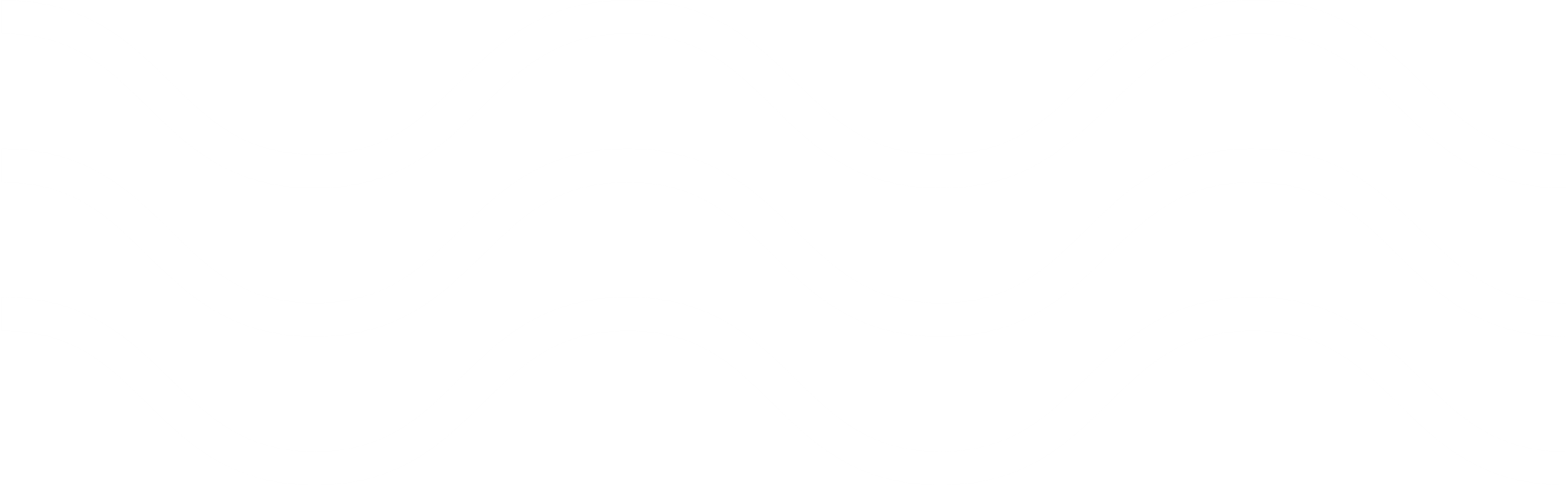 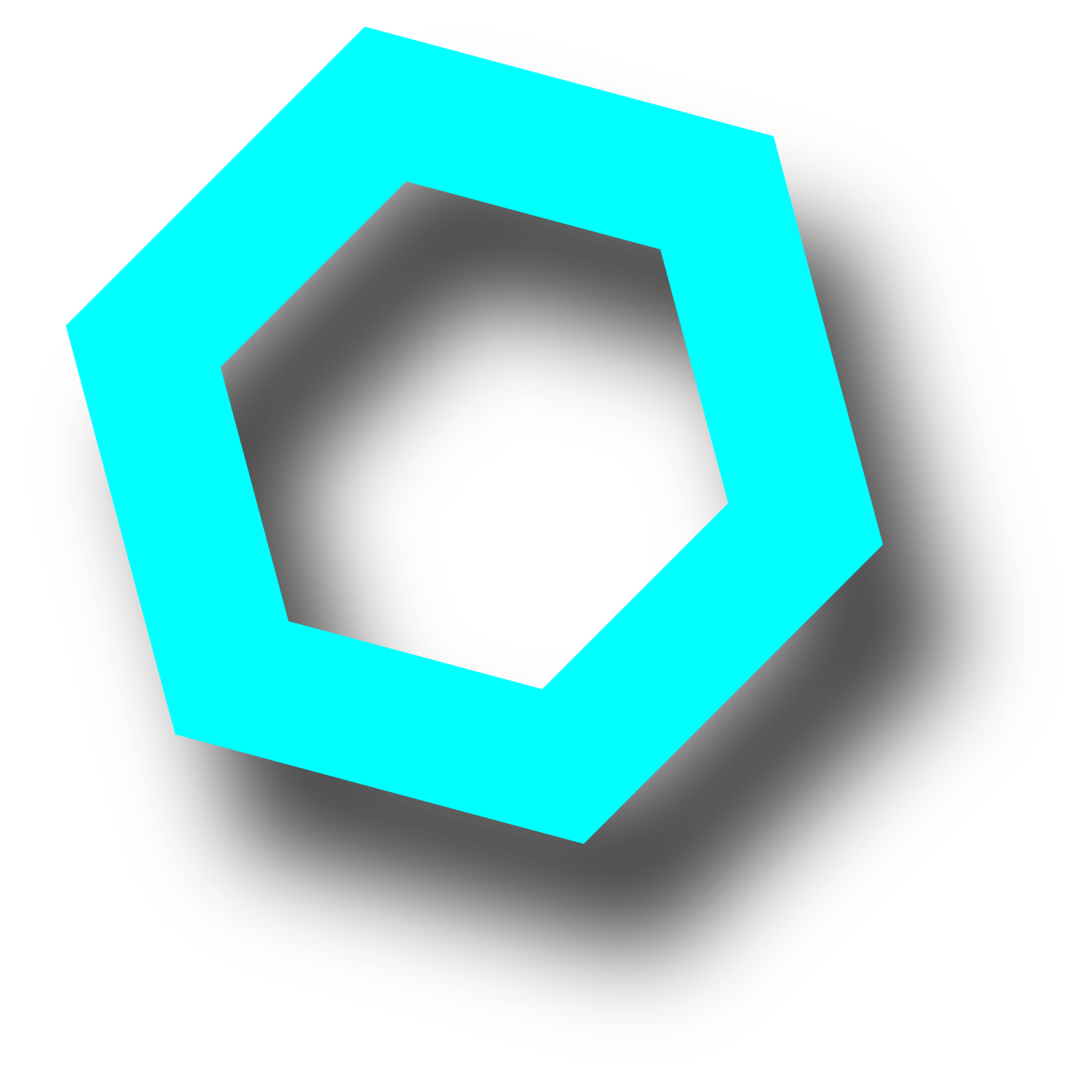 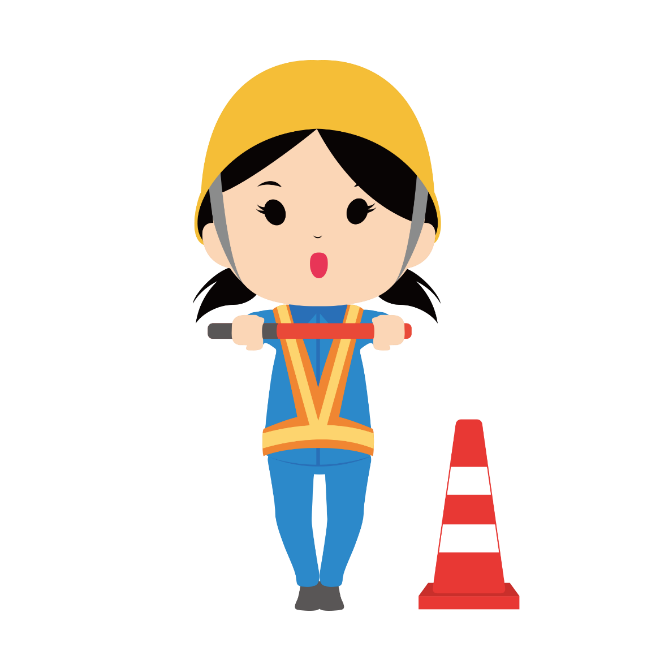 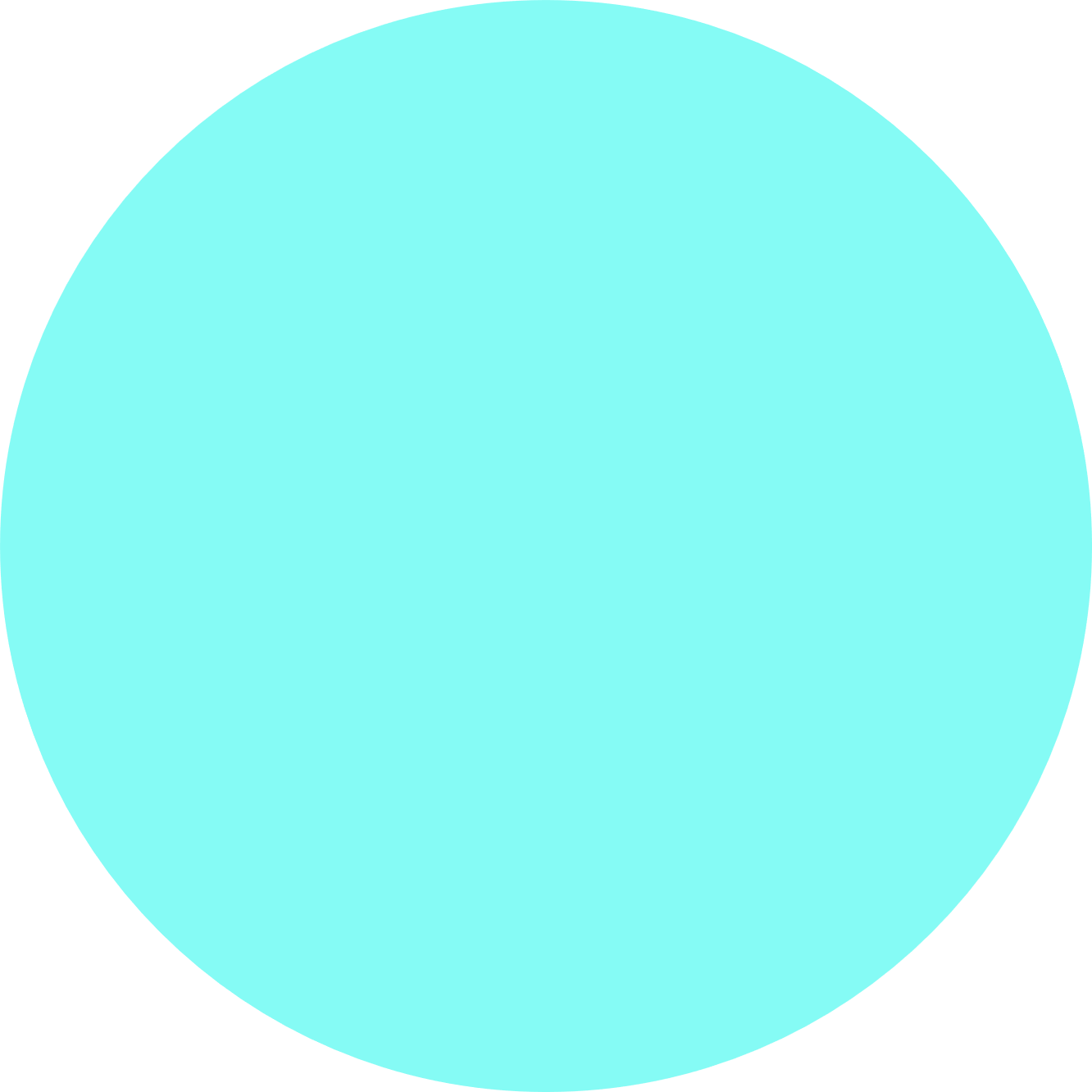 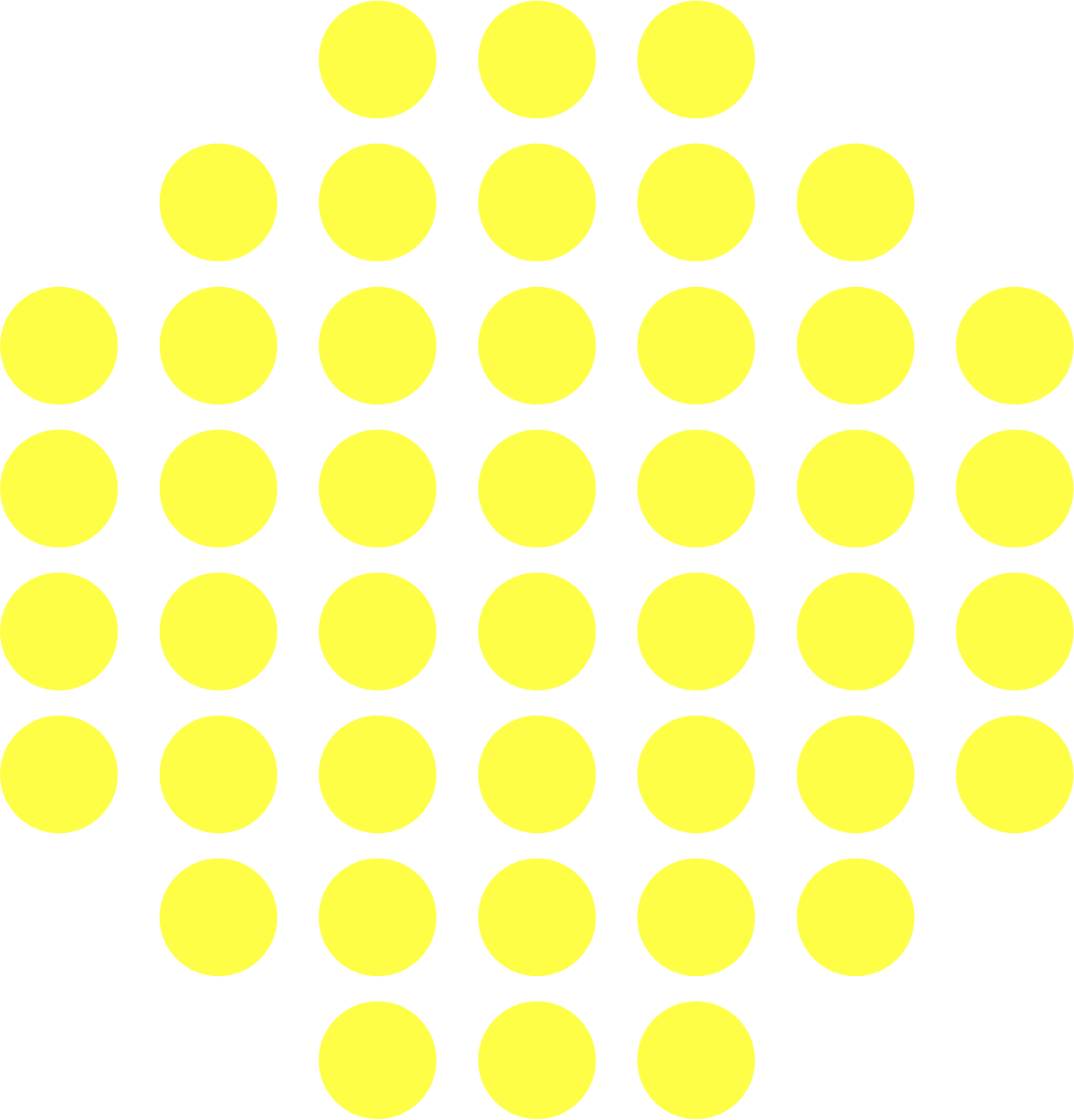 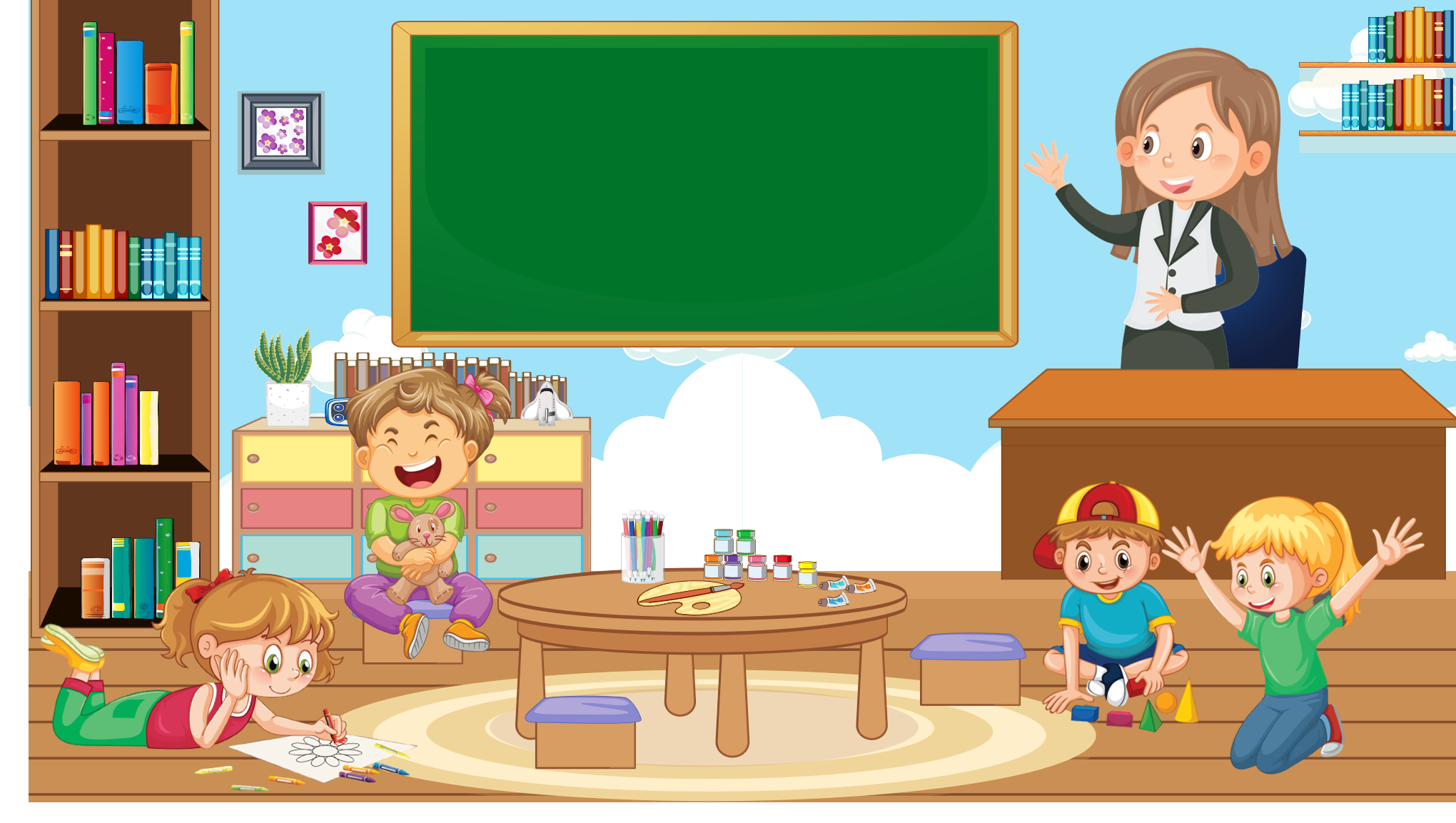 Thứ … ngày … tháng ... năm …
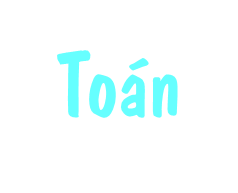 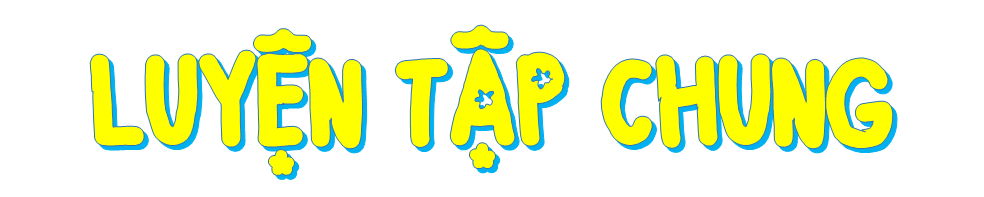 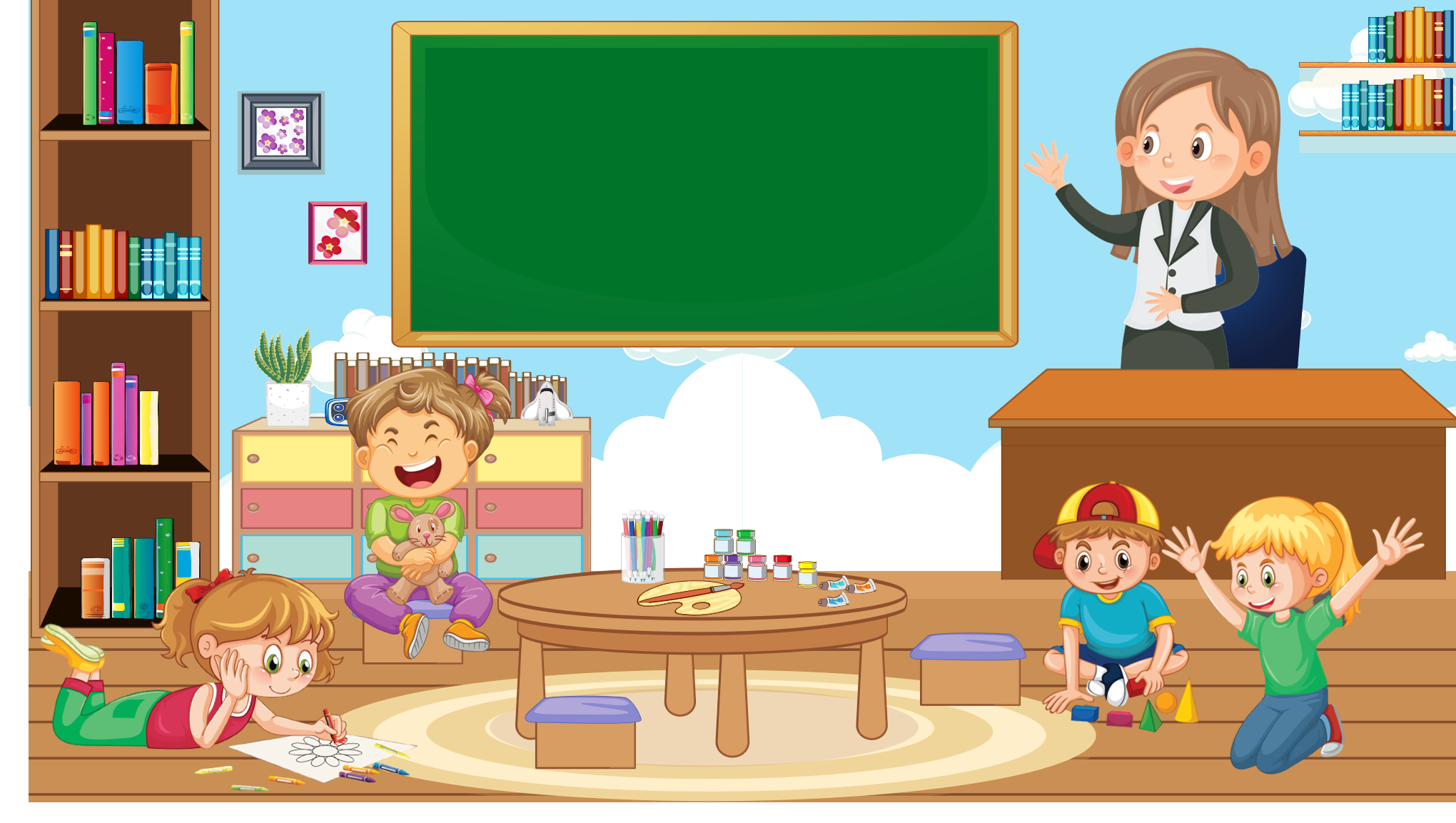 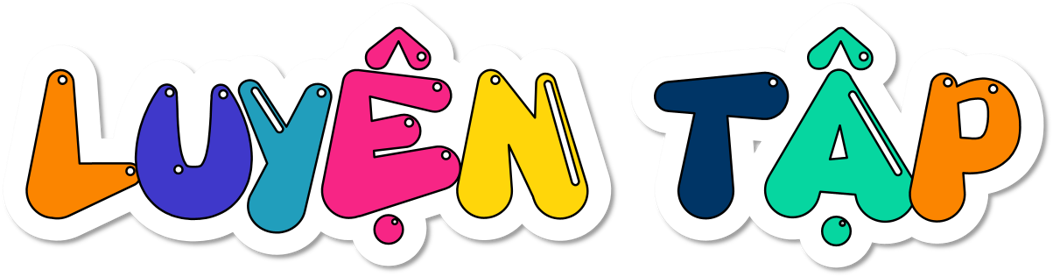 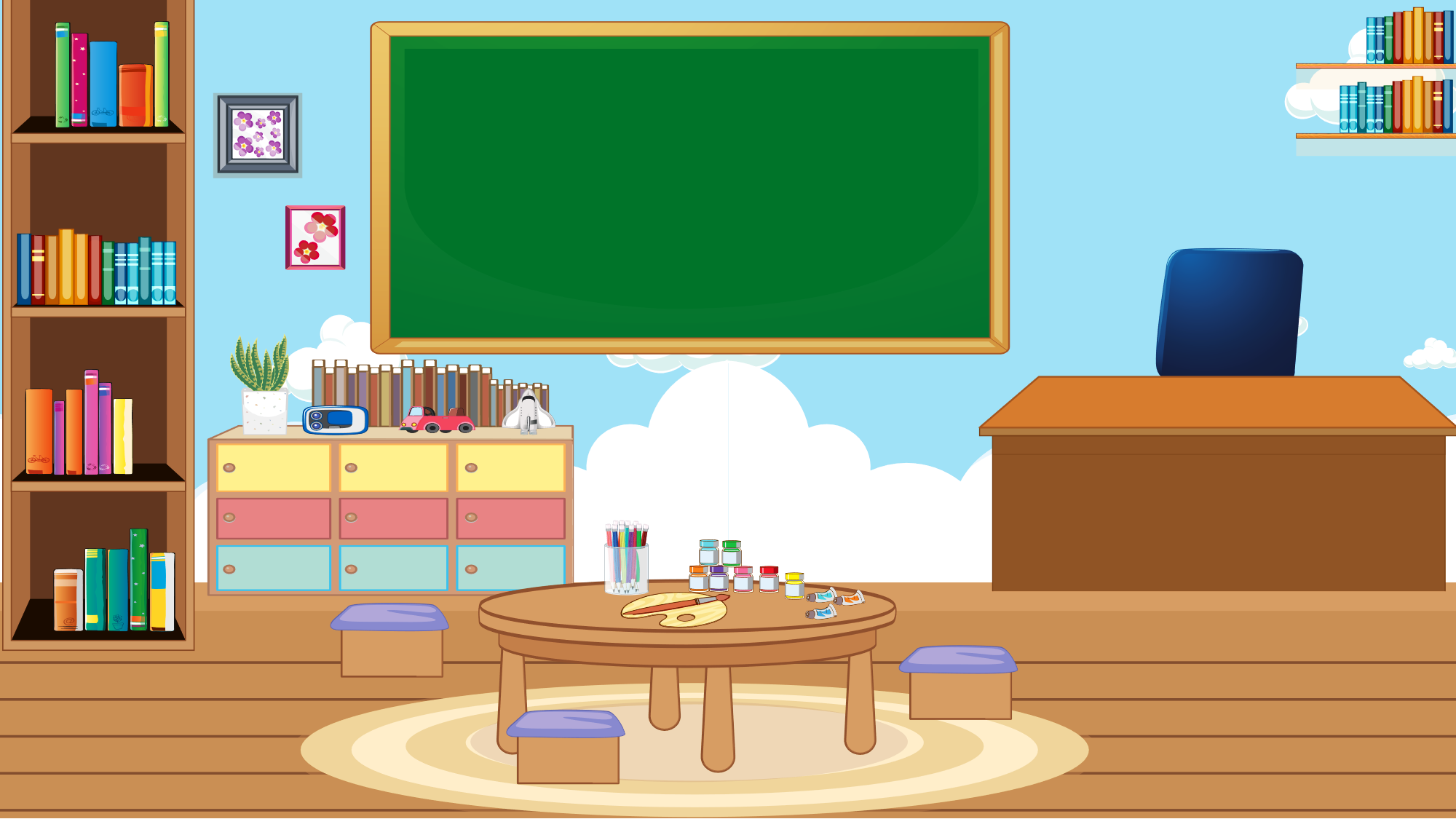 1
Chọn câu trả lời đúng
Mỗi hình dưới đây được xếp từ các hình lập phương 1 cm3. Hỏi hình nào dưới đây có thể tích lớn nhất?
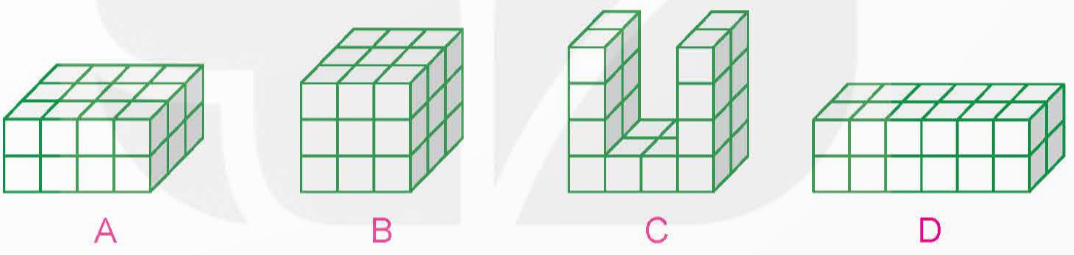 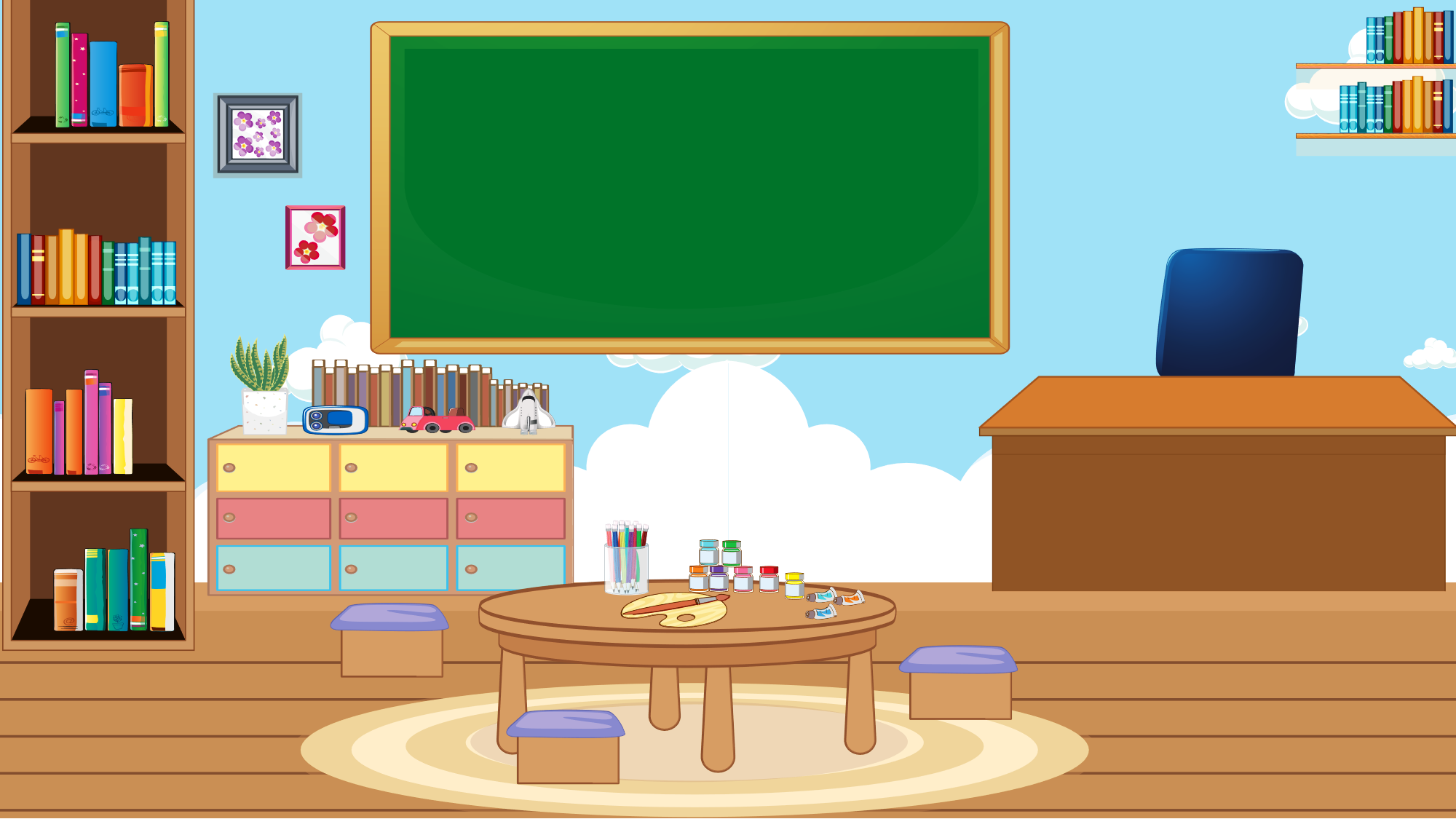 2
Số?
Trong cả năm 2022, nhà Nam đã sử dụng 174 m3 nước sinh hoạt. Vậy trung bình mỗi tháng, nhà Nam dùng hết           m3 nước sinh hoạt.
14,5
?
1 năm có 12 tháng.
Trung bình mỗi tháng, nhà Nam dùng hết số mét khối nước sinh hoạt là:
174 : 12 = 14,5 (m3)
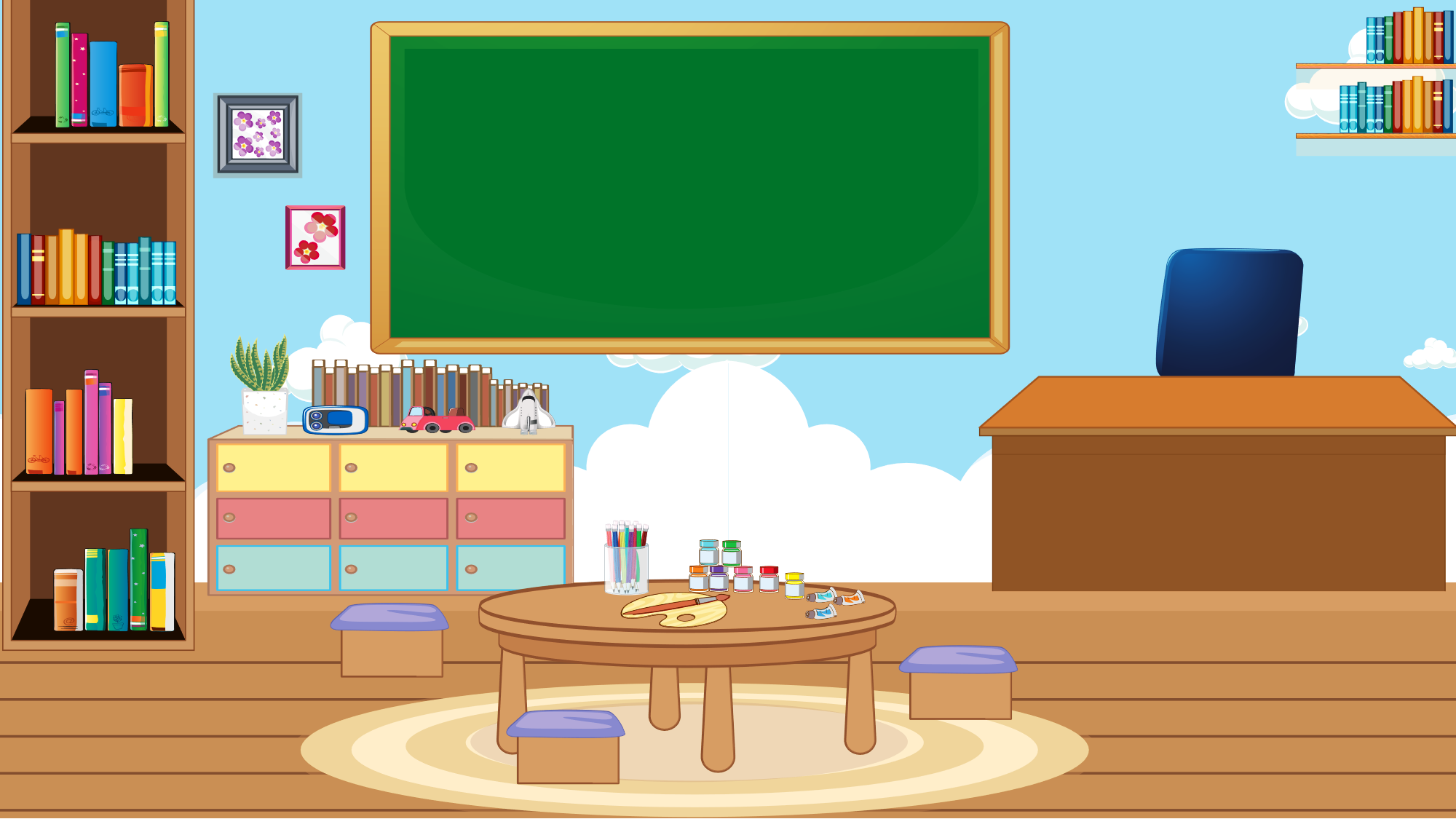 3
Rô-bốt có 3 hộp màu xanh, đỏ và vàng. Thể tích của các hộp là: 25 cm3, 24,5 cm3, 25,75 dm3. Biết hộp màu vàng có thể tích lớn nhất và hộp màu xanh có thể tích lớn hơn hộp màu đỏ. Hãy cho biết thể tích của mỗi chiếc hộp.
Đổi: 25,75 dm3 = 25 750 cm3.
+ Hộp màu vàng có thể tích lớn nhất nên thể tích của hộp màu vàng là 25,75 dm3
+ Hộp màu xanh có thể tích lớn hơn hộp màu đỏ nên thể tích hộp màu xanh là 25 cm3 và thể tích hộp màu đỏ là 24,5 cm3.
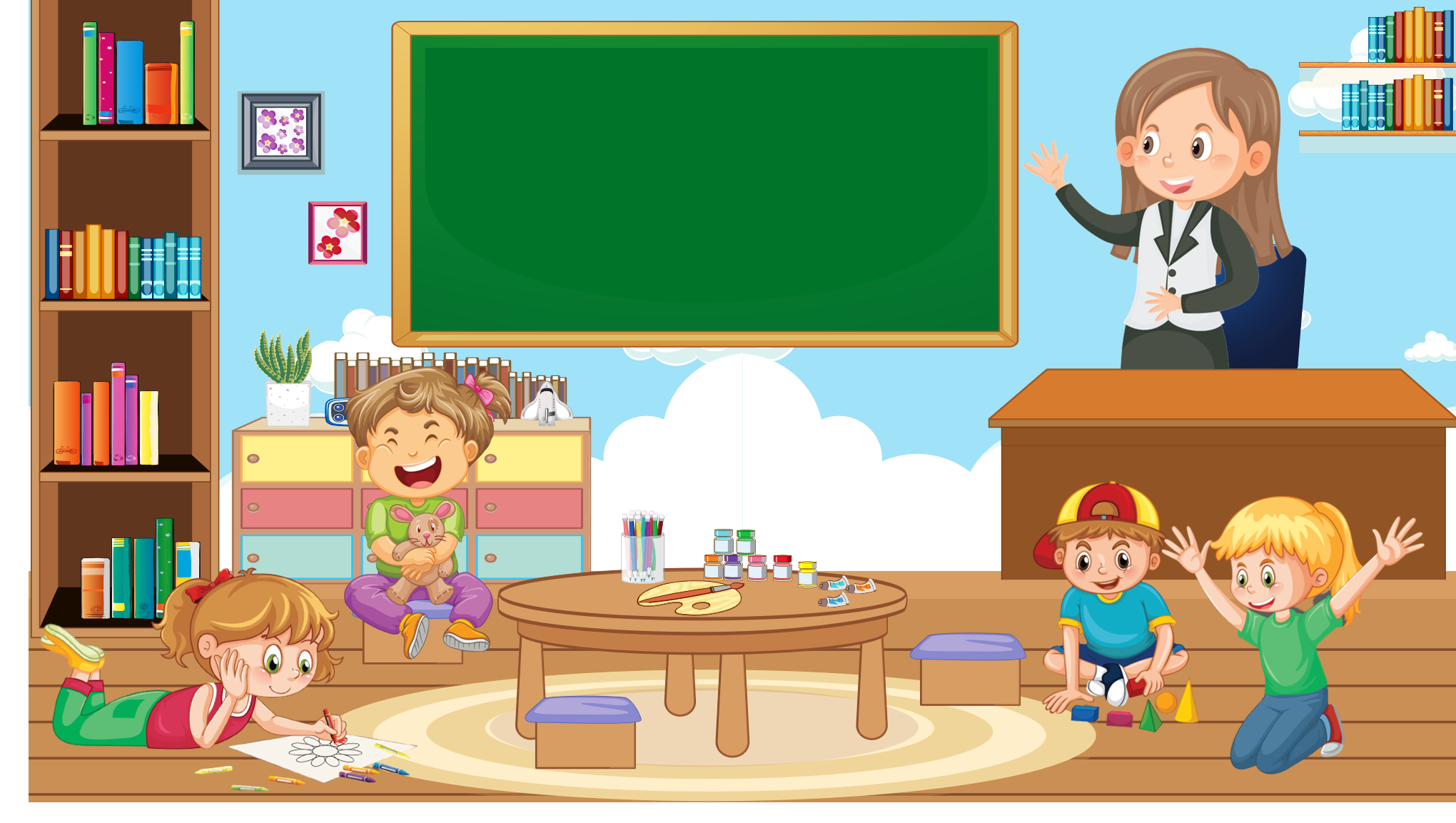 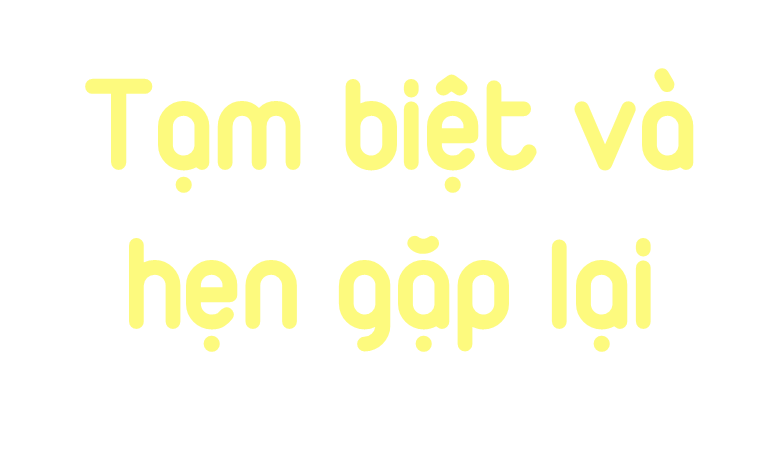